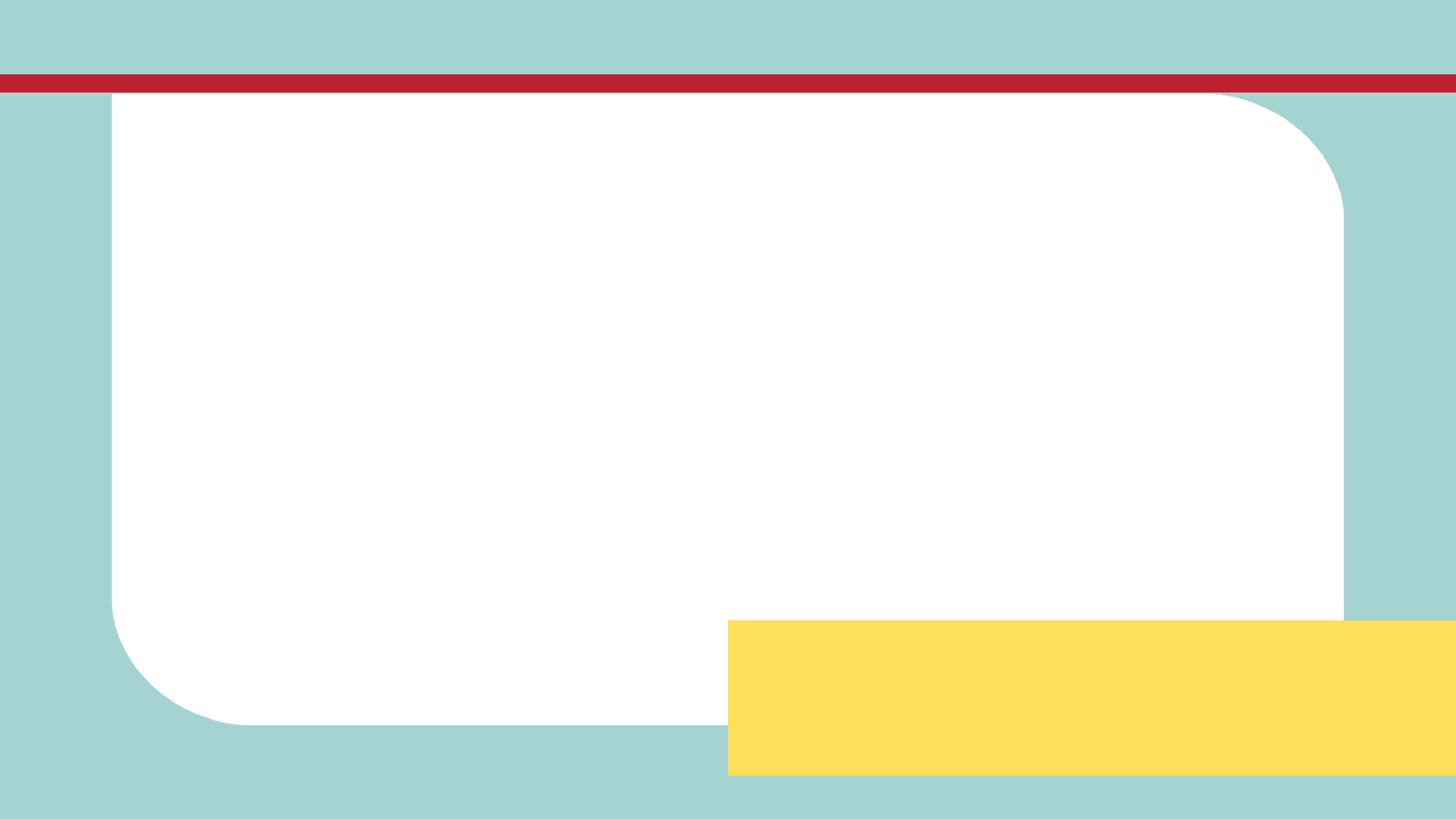 This is a title page
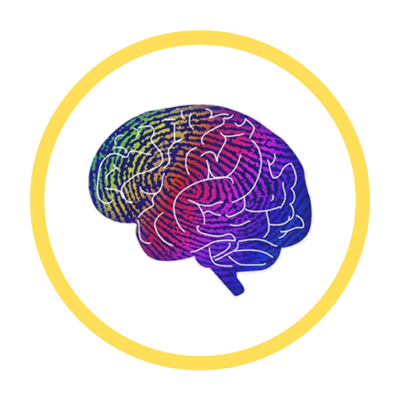 What support can your neurodivergent child expect in school?
Catrina Lowri
By Catrina Lowri
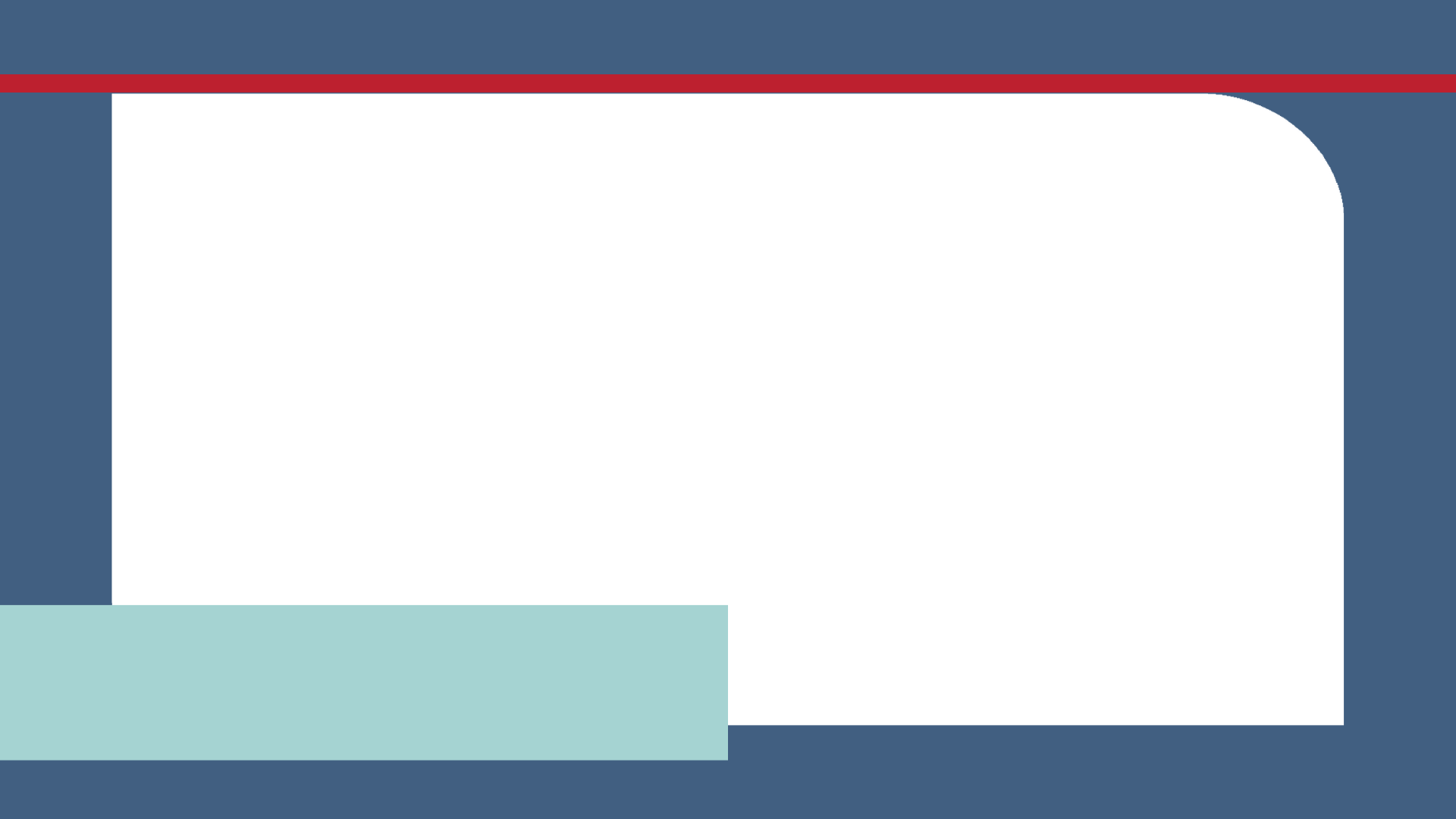 Who?

Catrina Lowri; experienced SENCO, qualified SEND teacher and founder of Neuroteachers. I am neurodivergent myself; dyslexic and bipolar.
What?
We will begin with introduction to Neurodiversity. Discuss how this affects behaviour in the classroom and how the educators can support this.
A Neuroteachers Perspective
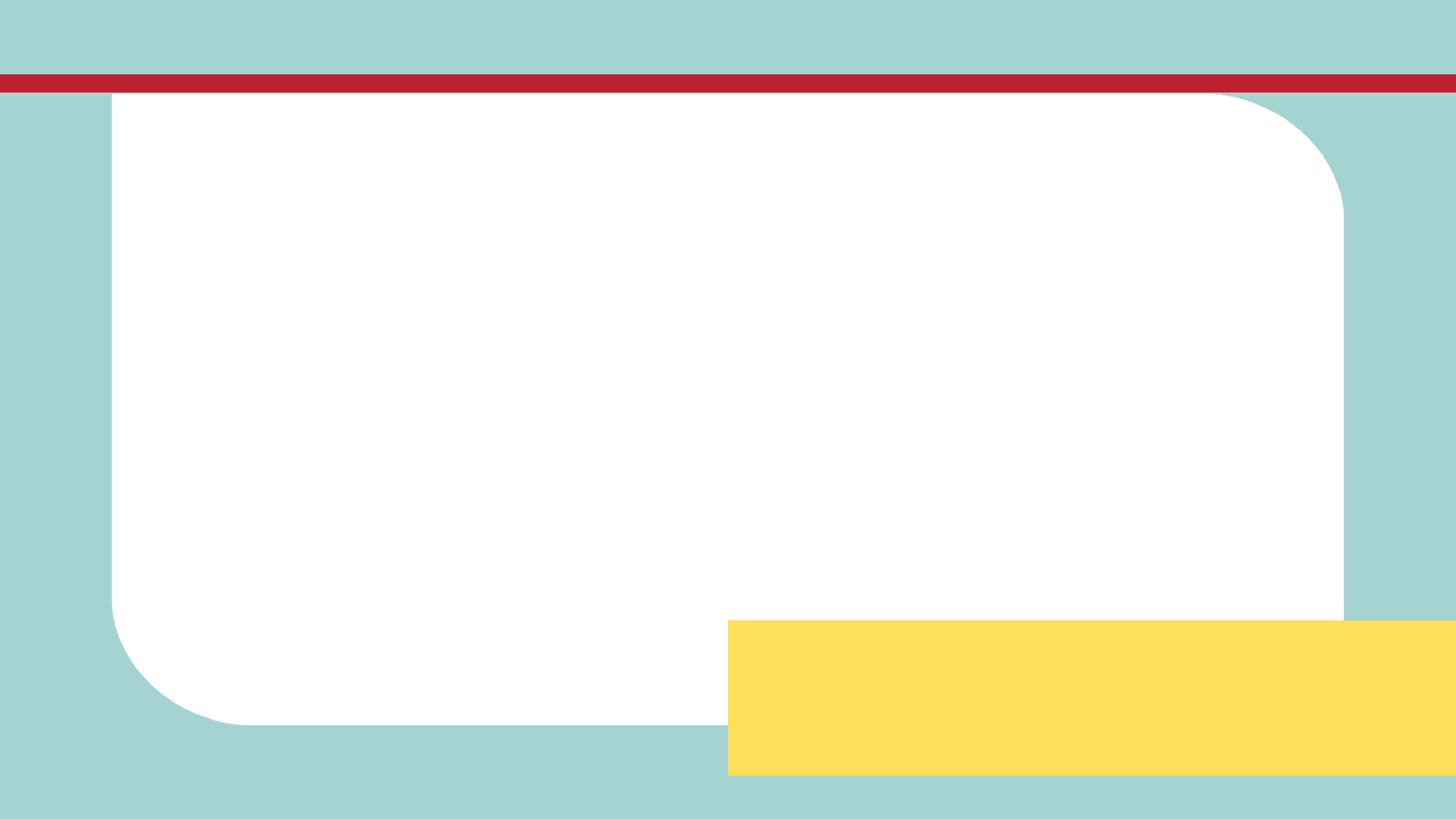 This will include:
About the session
-What is neurodiversity?
-Neurodivergent conditions
-Your 'child in mind'
-The offer in Welsh schools
-The teaching standards
-Universal support and individual needs
-Working in co-production with your school
-Making a plan for your child
-Your questions answered
What we will cover today
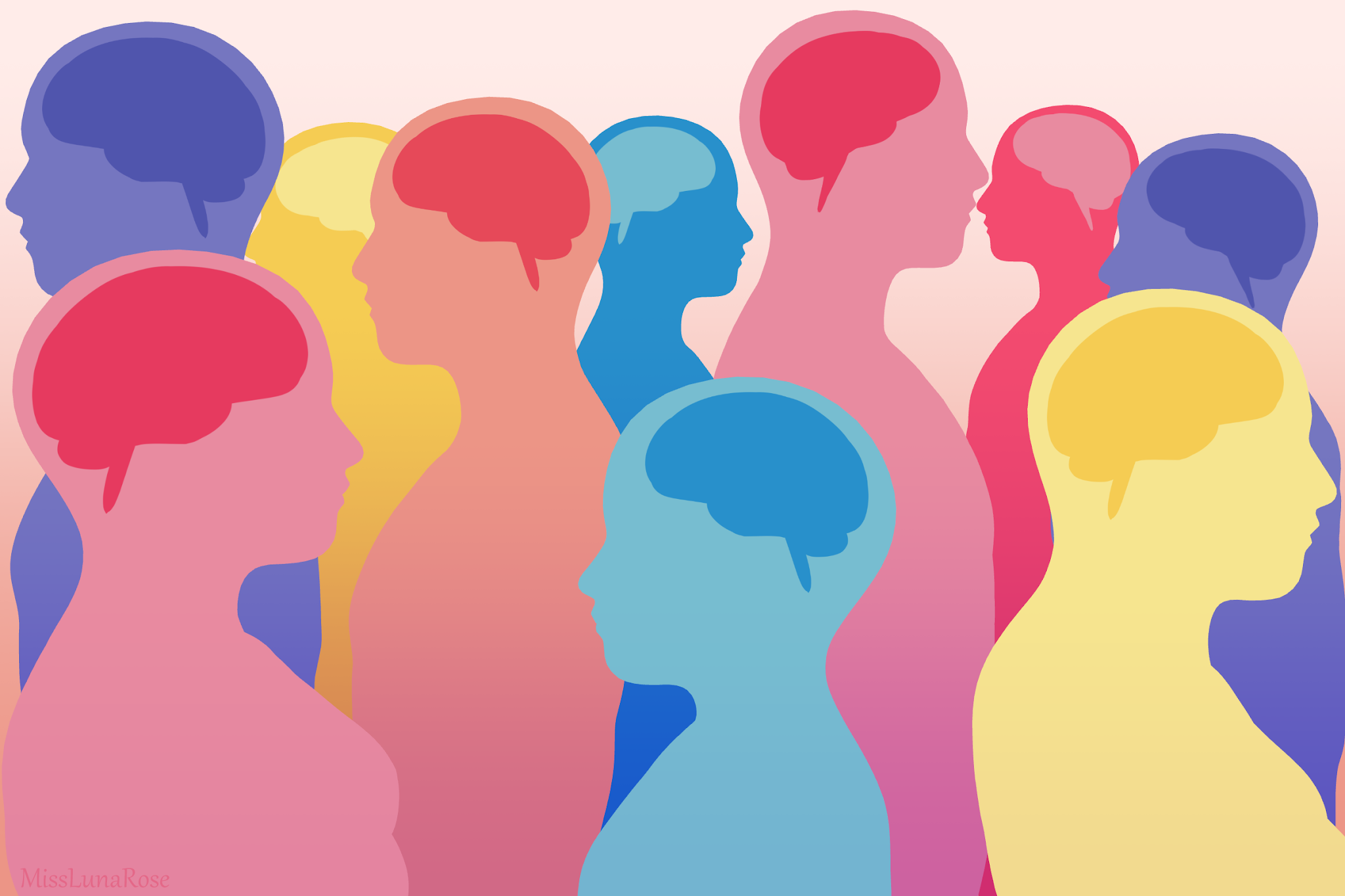 What is Neurodiversity?
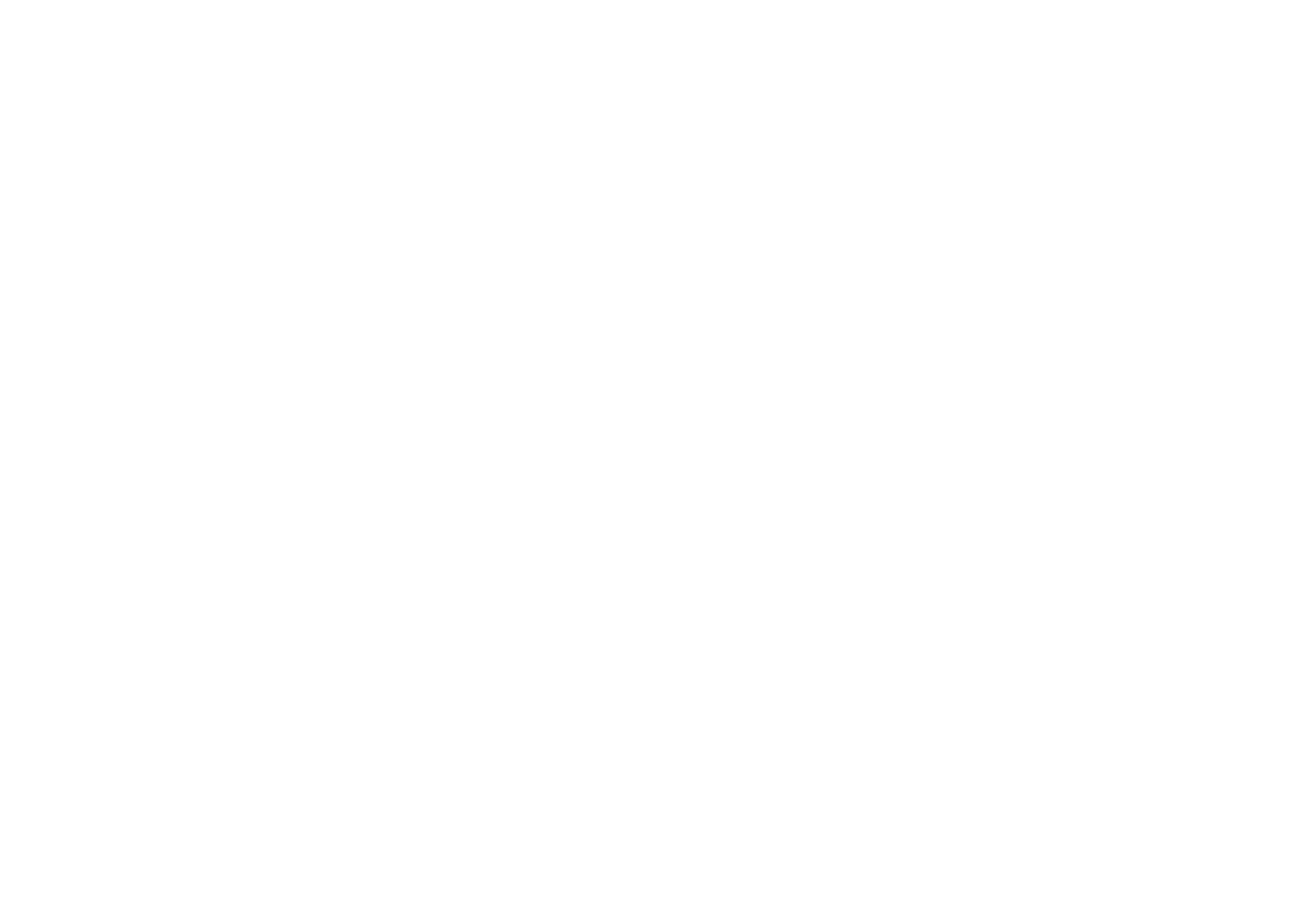 The term neurodiversity comes from the words ‘neurology’ and ‘diversity’ and refers to the variety of different minds and brains across the human genome.
It is a social construct rather than a diagnosis.
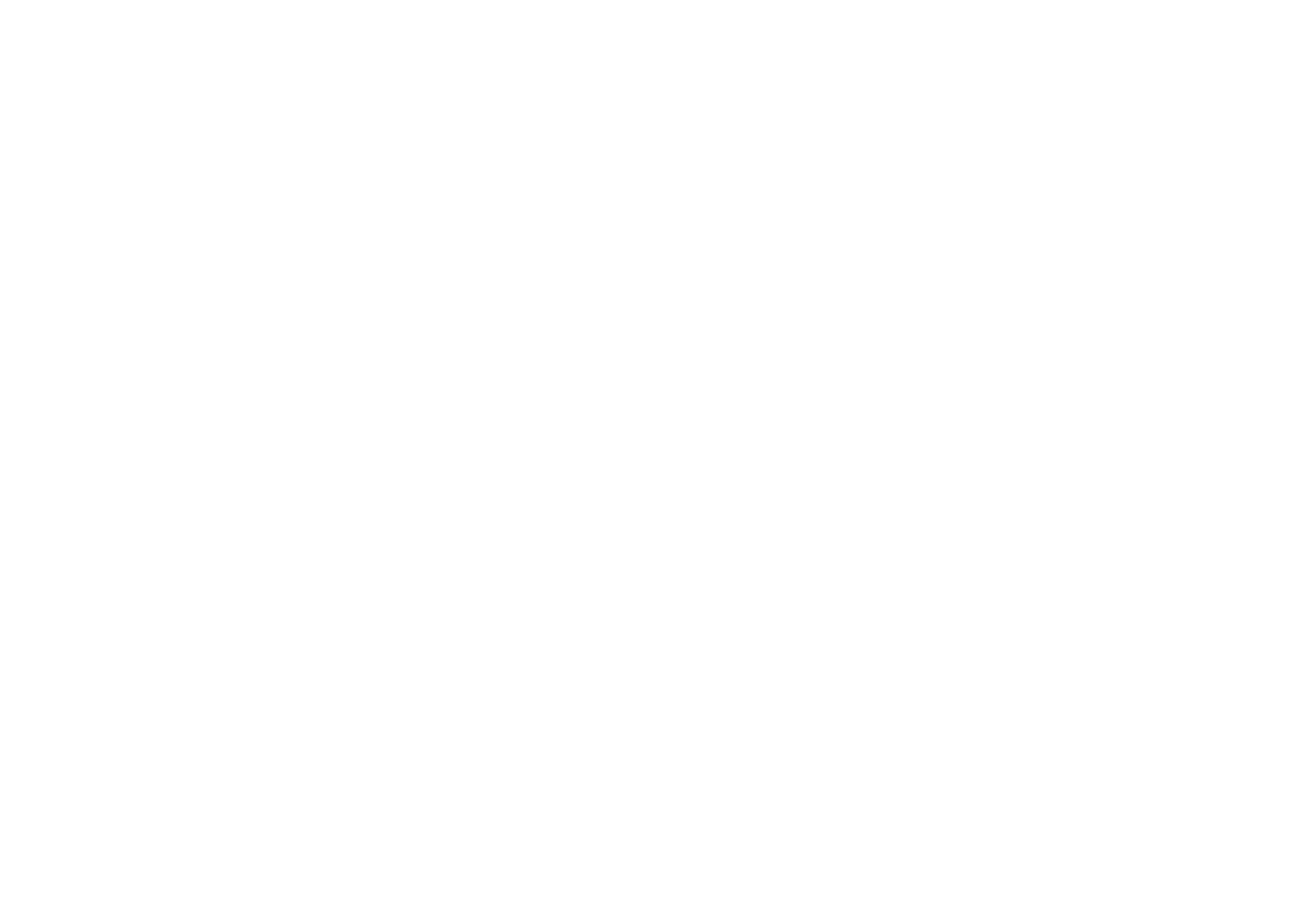 The term first came into popular usage in the late 1990s in various online forums for autistic and ADHD adults.
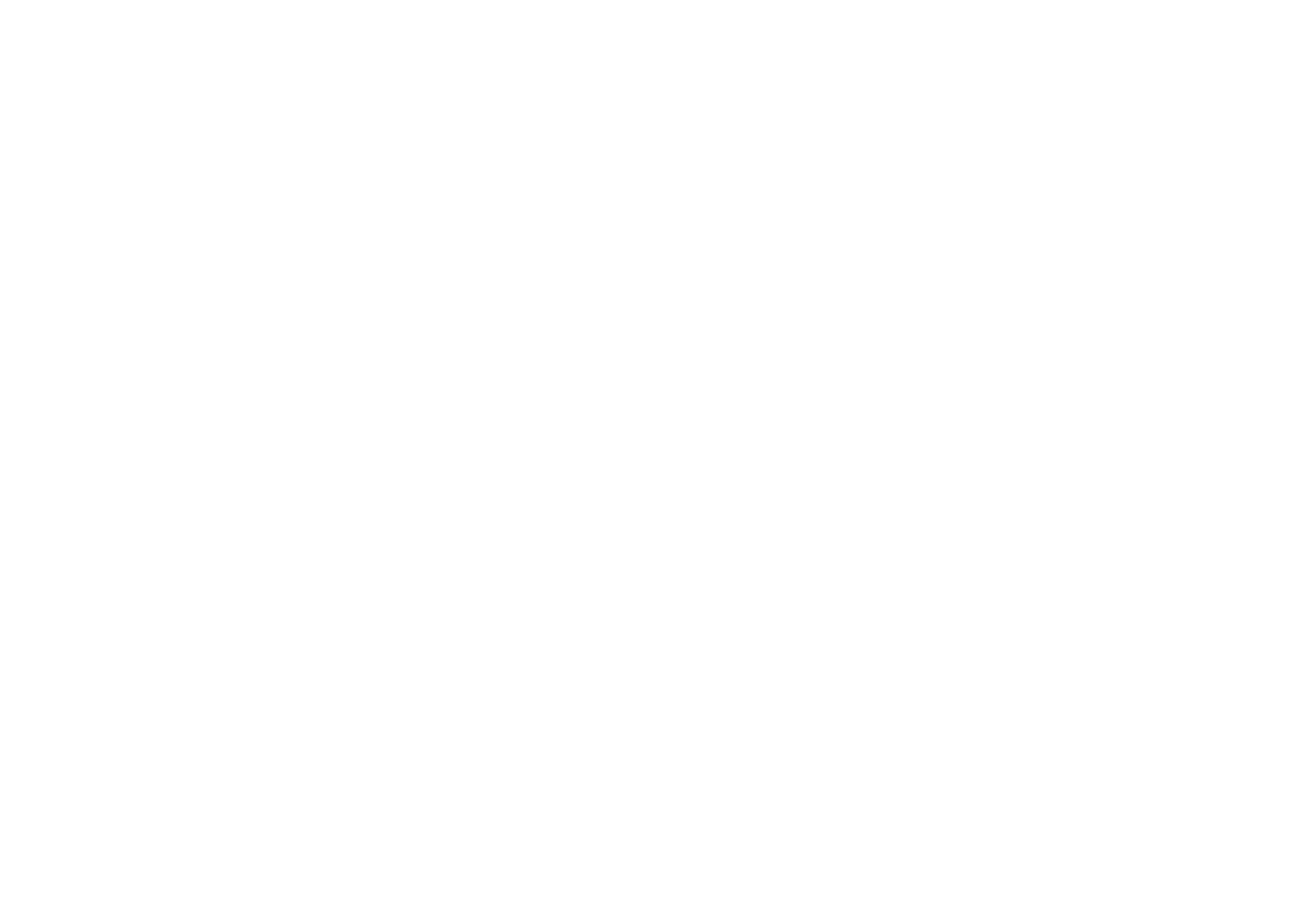 Neurodivergence originally referred to only autism and ADHD but has been expanded to include all types of neuro difference that are not neurotypical.
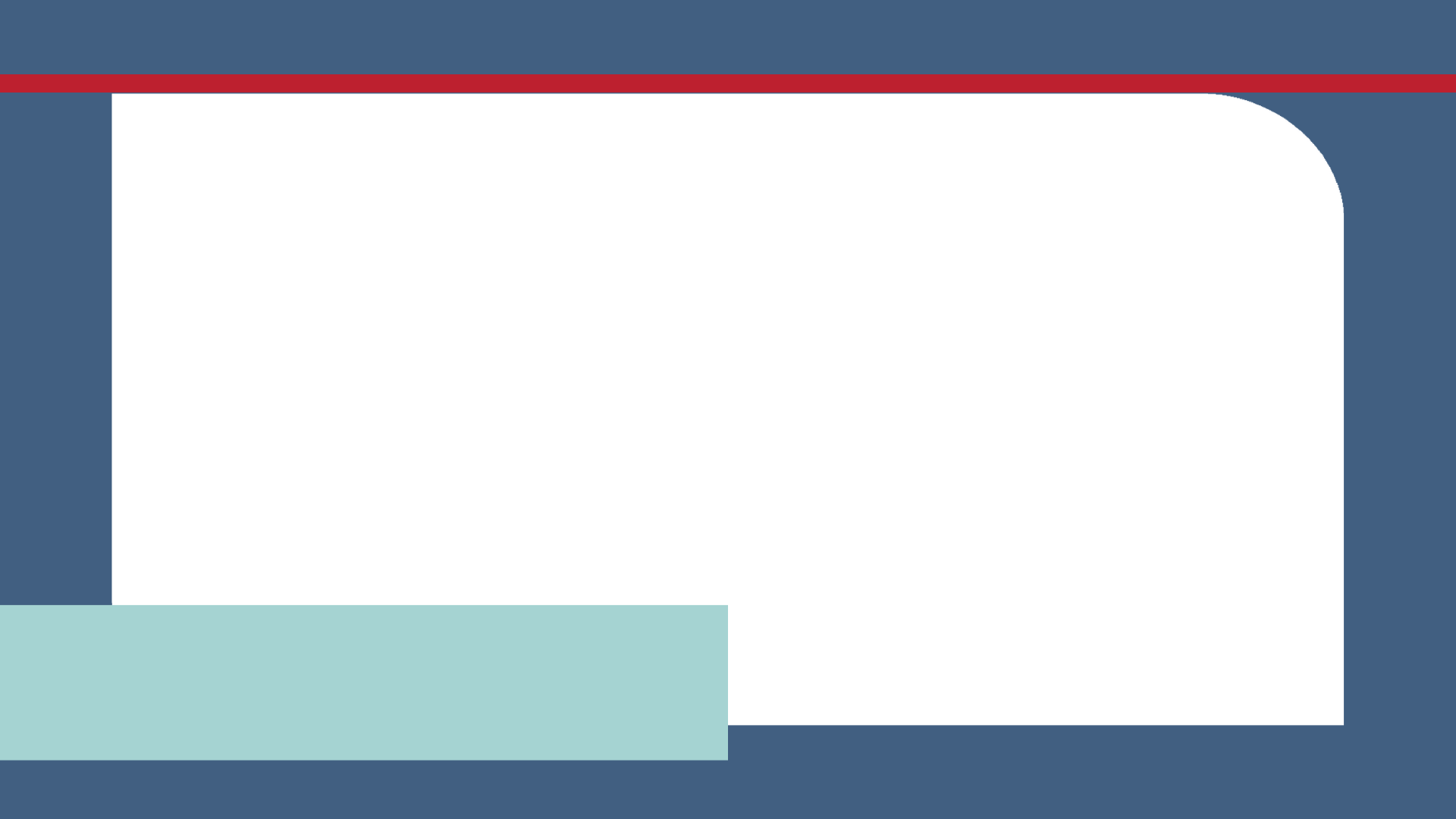 People minds and brains that develop as a typical rate and in a typical way are called ‘neurotypical’.

This description was first used as a tongue in cheek phrase devised by neurodivergent people to show that they were proud that their brains developed along different line.
For example; typically children develop single word speech at between 10- 18 months. Public health practitioners call this age spread a ‘ normal range’ ie it is statistically average.

We would expect neurotypical infants to develop speech within this range.

If a child develops single word speech before 10 months or after 18 months in medical terms they may be considered a-typical.
What is meant by Neurotypical?
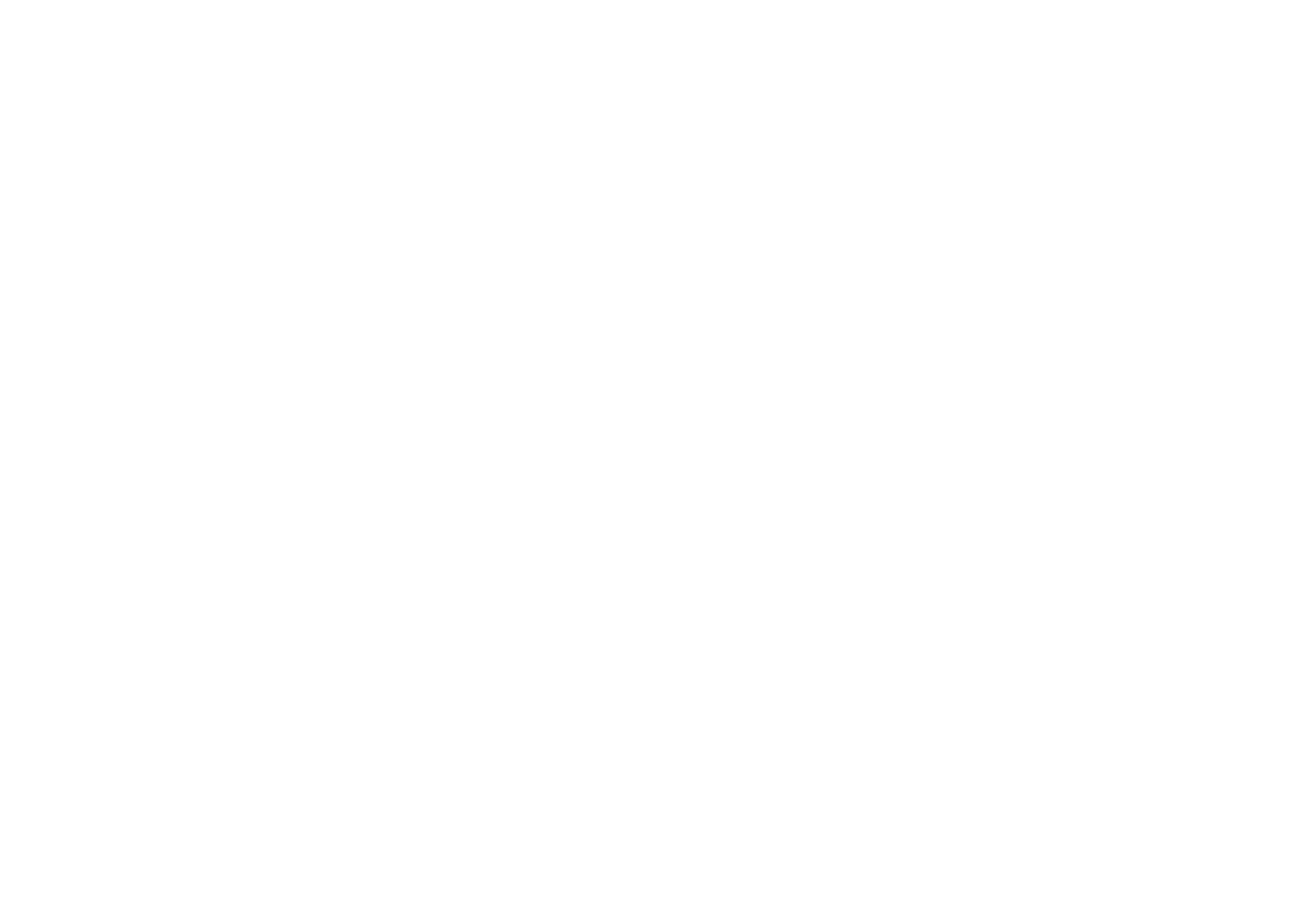 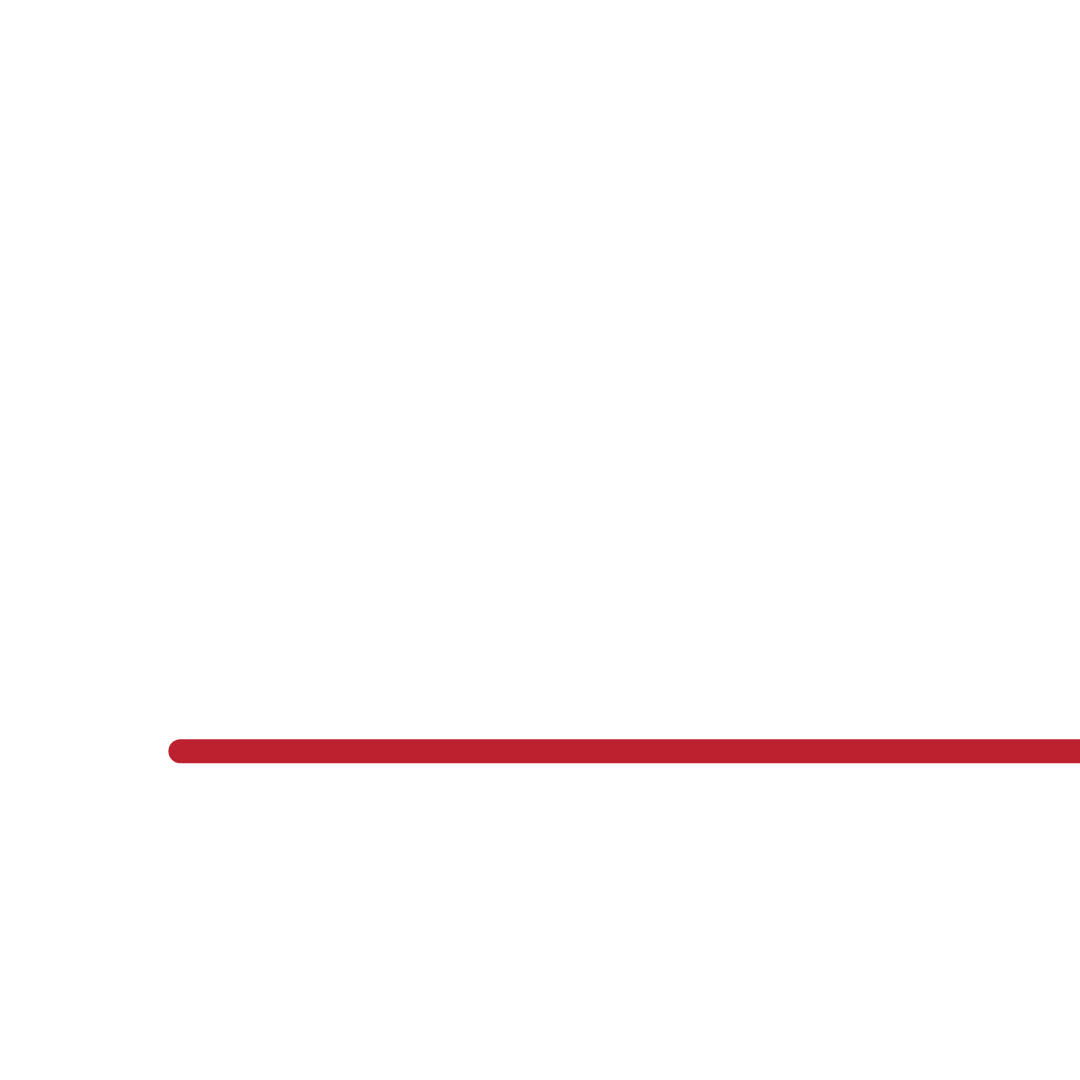 This includes
*All hereditary conditions which cause a difference in neurology
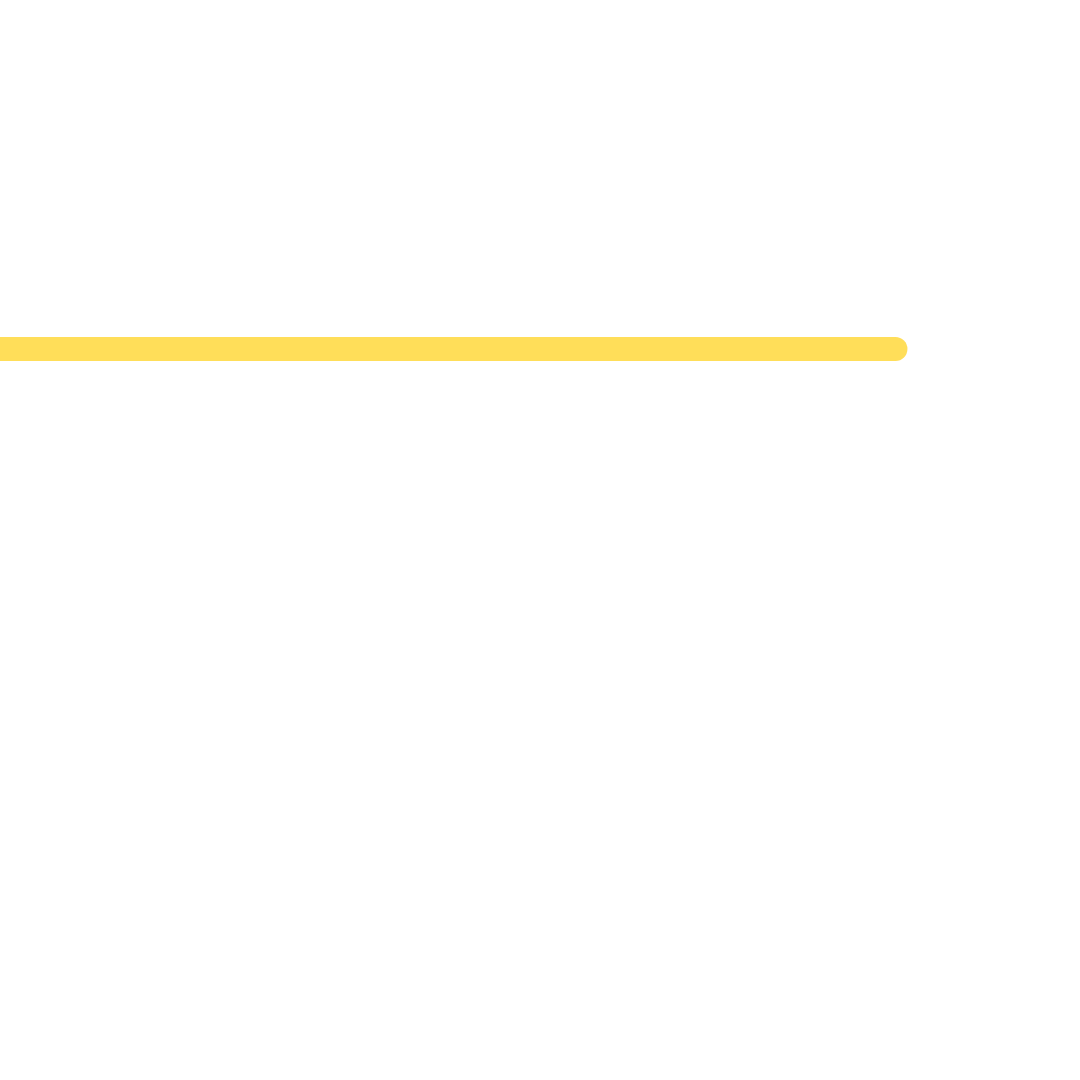 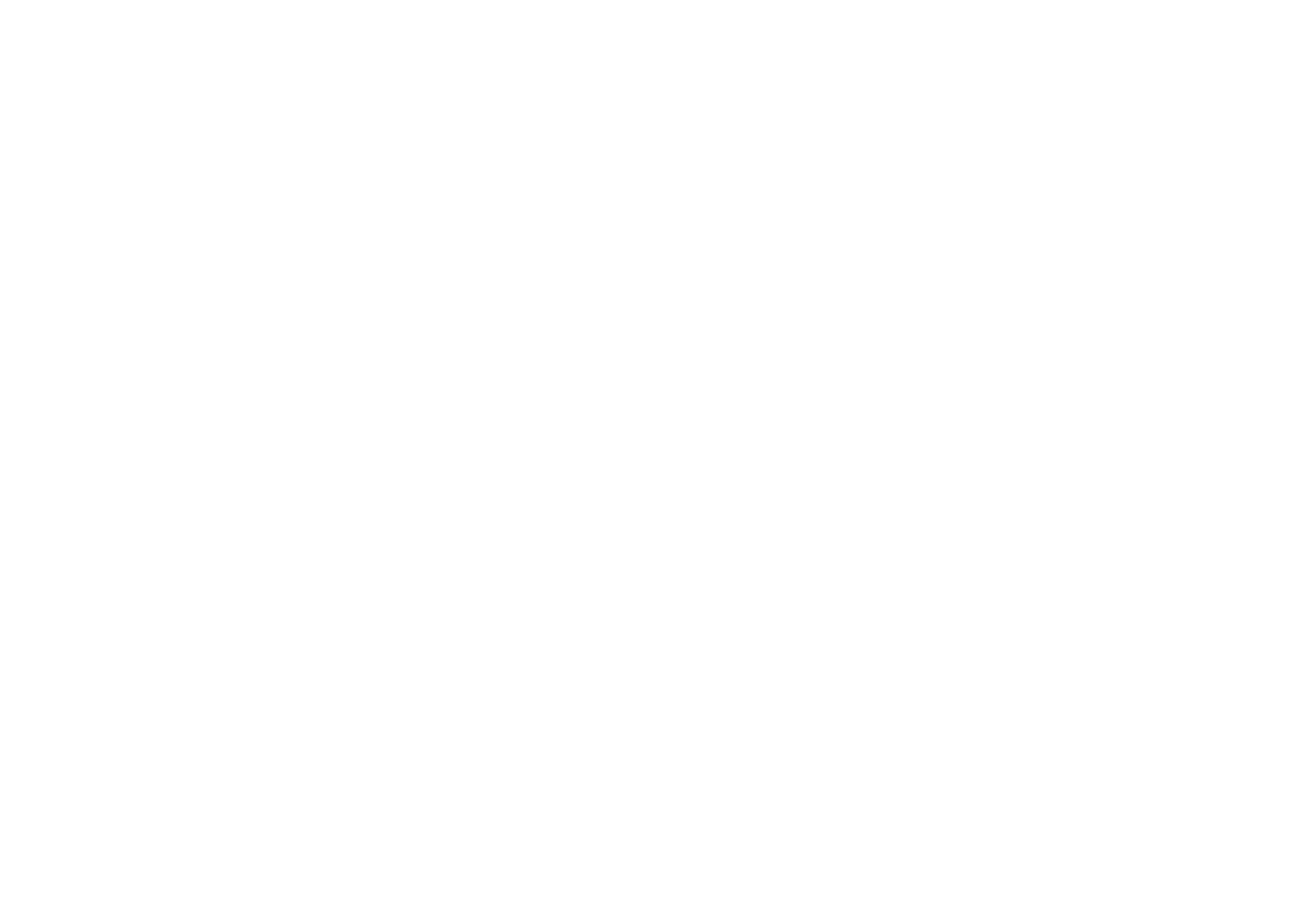 Neurodivergence
*All hereditary mental health conditions
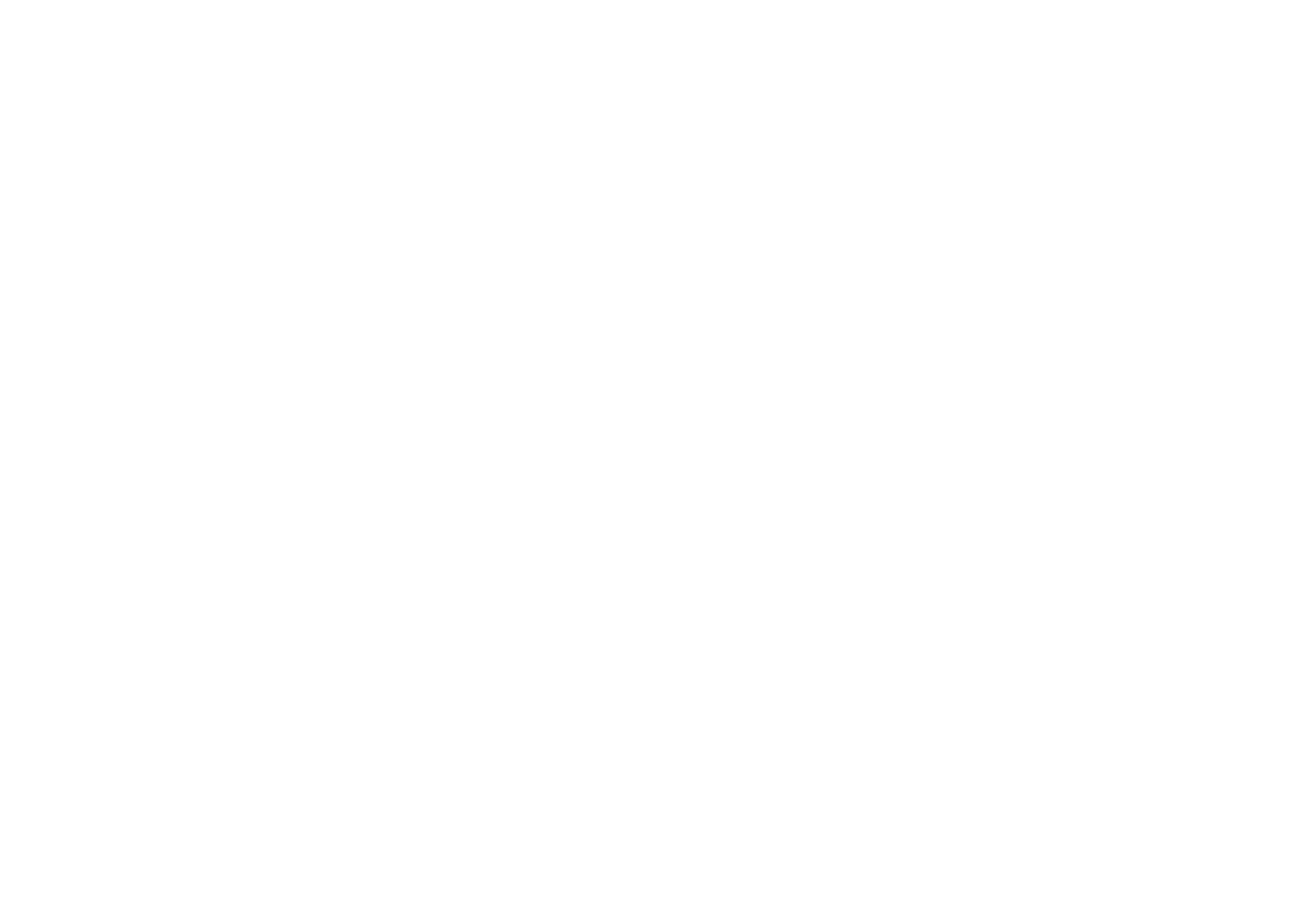 *All acquired neurological difference such as those caused by injury
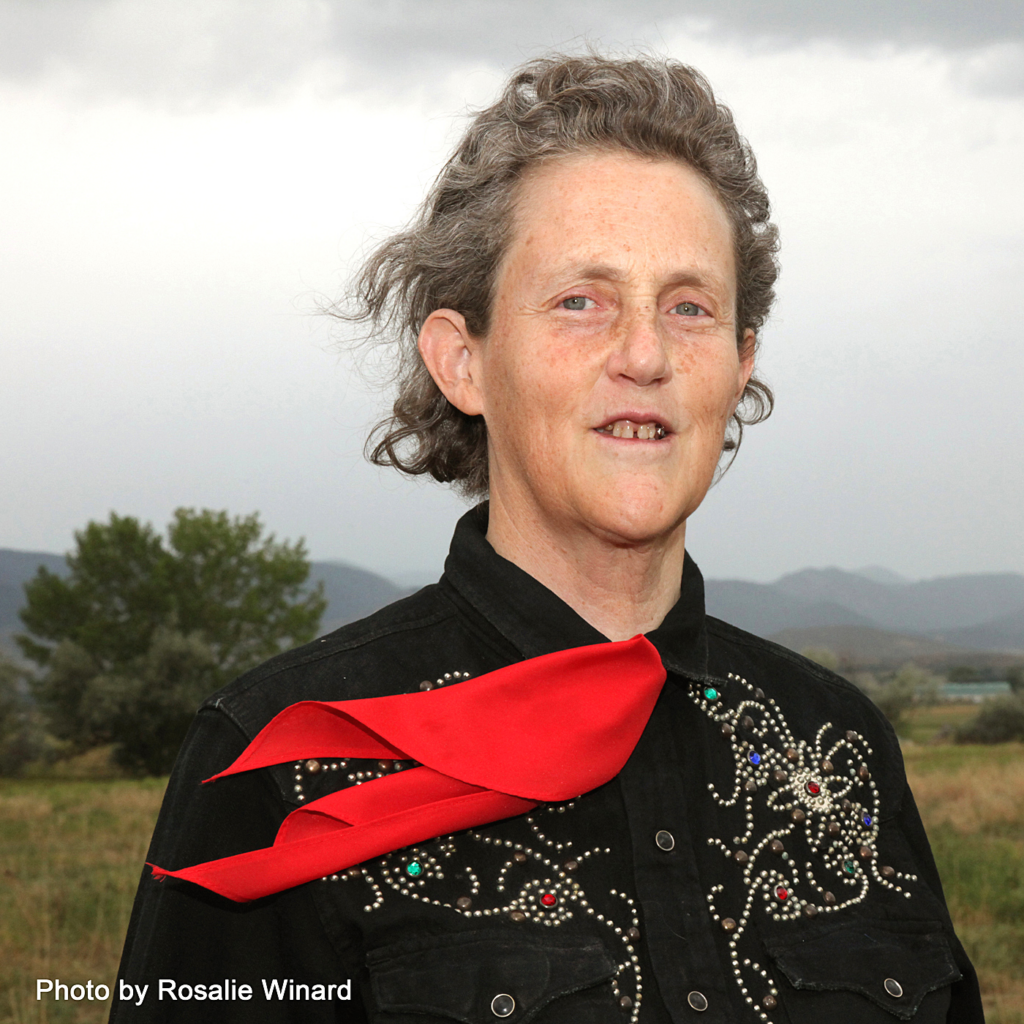 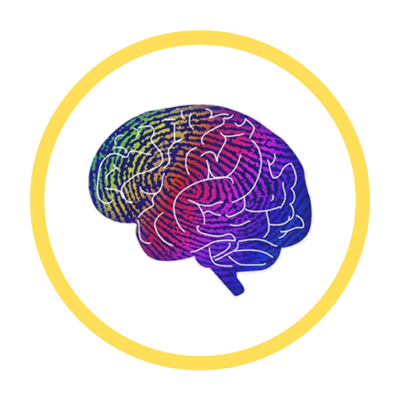 How divergent is Neurodivergent?
How divergent is Neurodivergent?
View from above
Speech centre
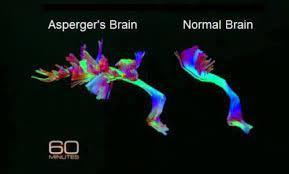 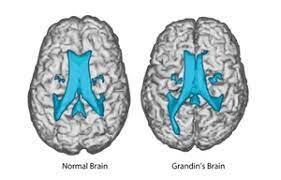 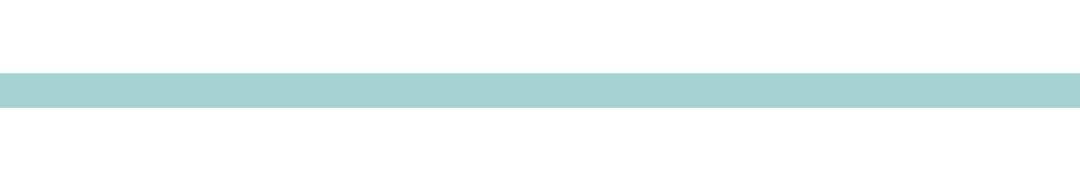 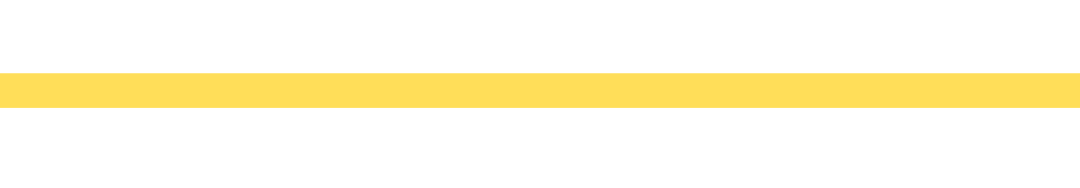 Co-occurring Neurodivergent Conditionsnditions
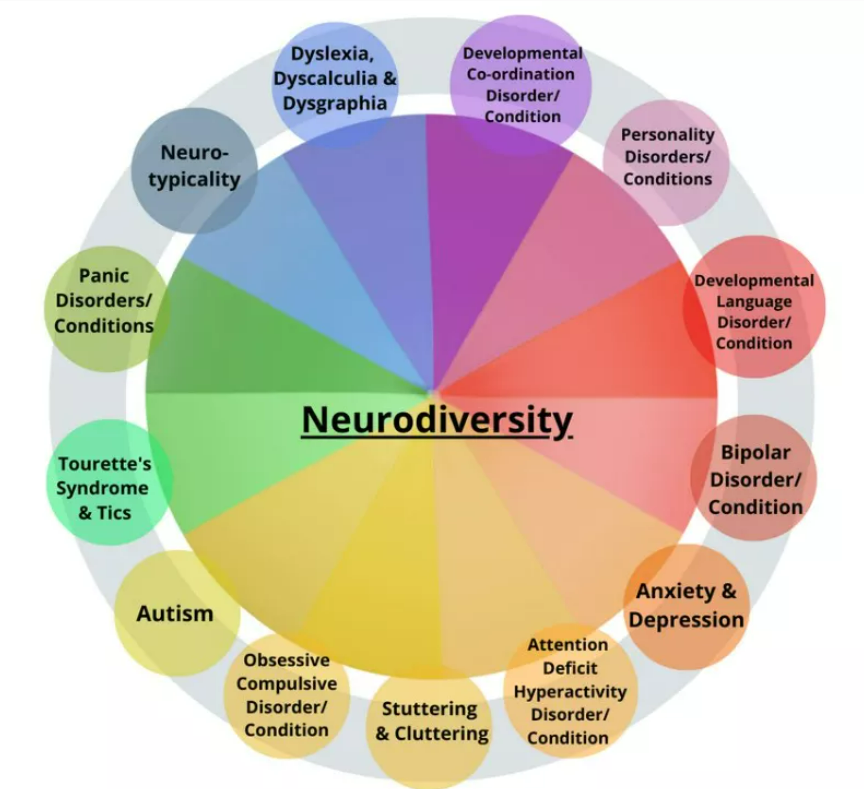 These include  common conditions such as Autism, ADHD, Dyspraxia (DCD), Dyslexia, Dyscalculia and Developmental Language Disorder (DLD)
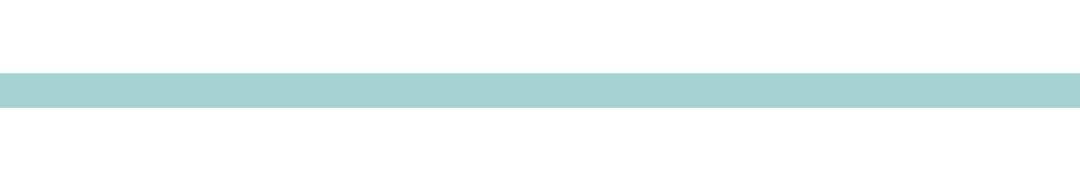 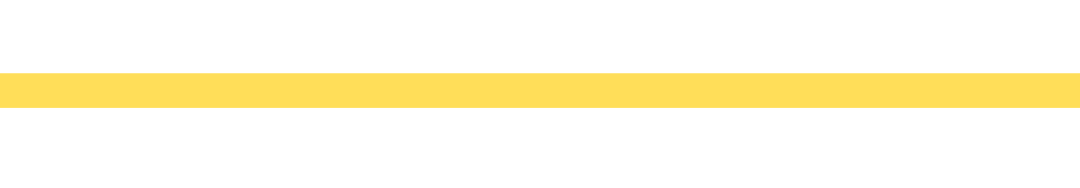 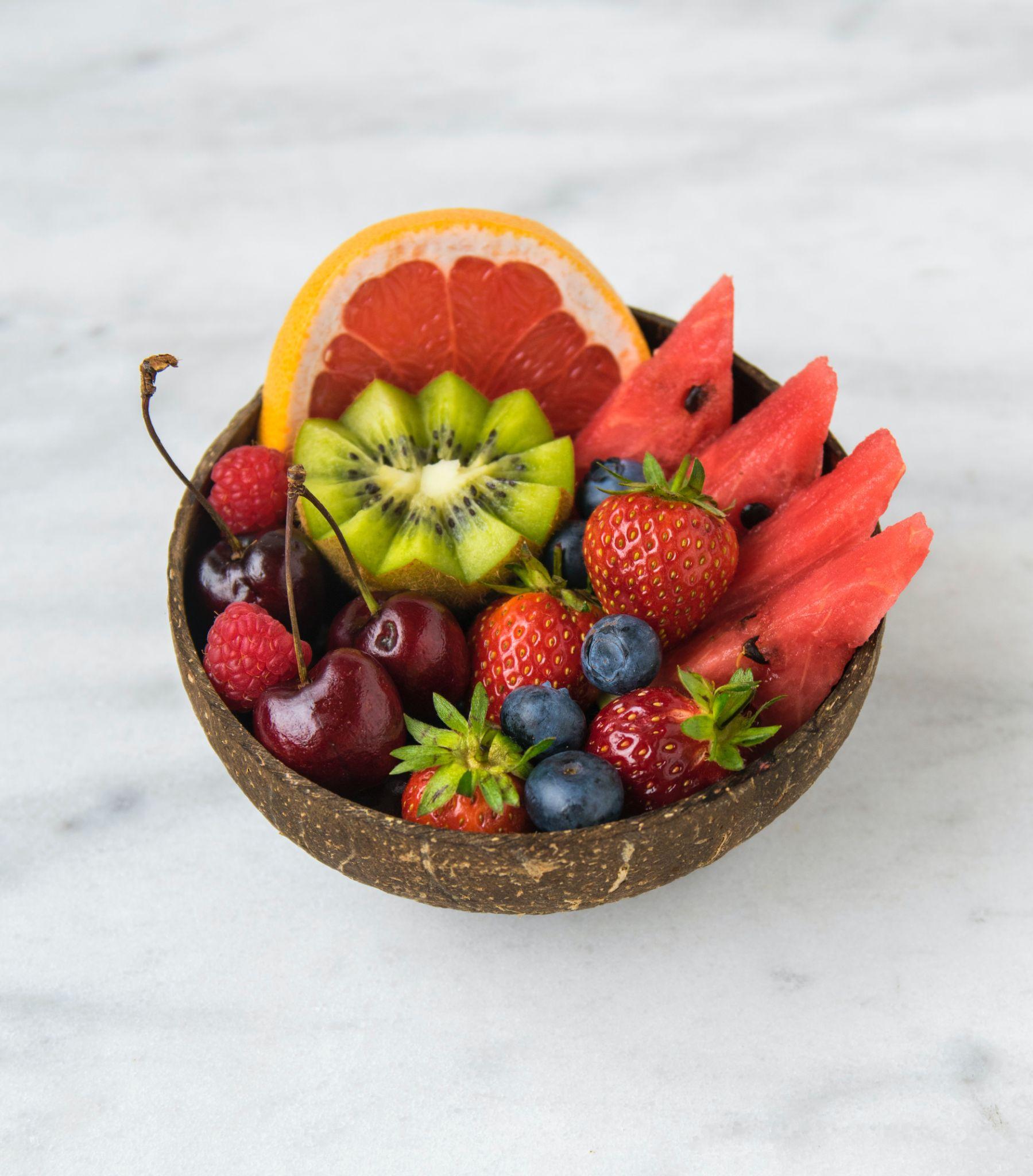 The Fruit Salad Approach
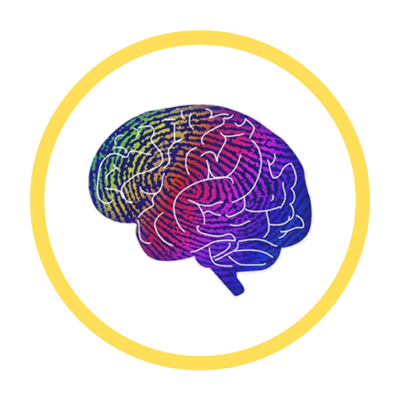 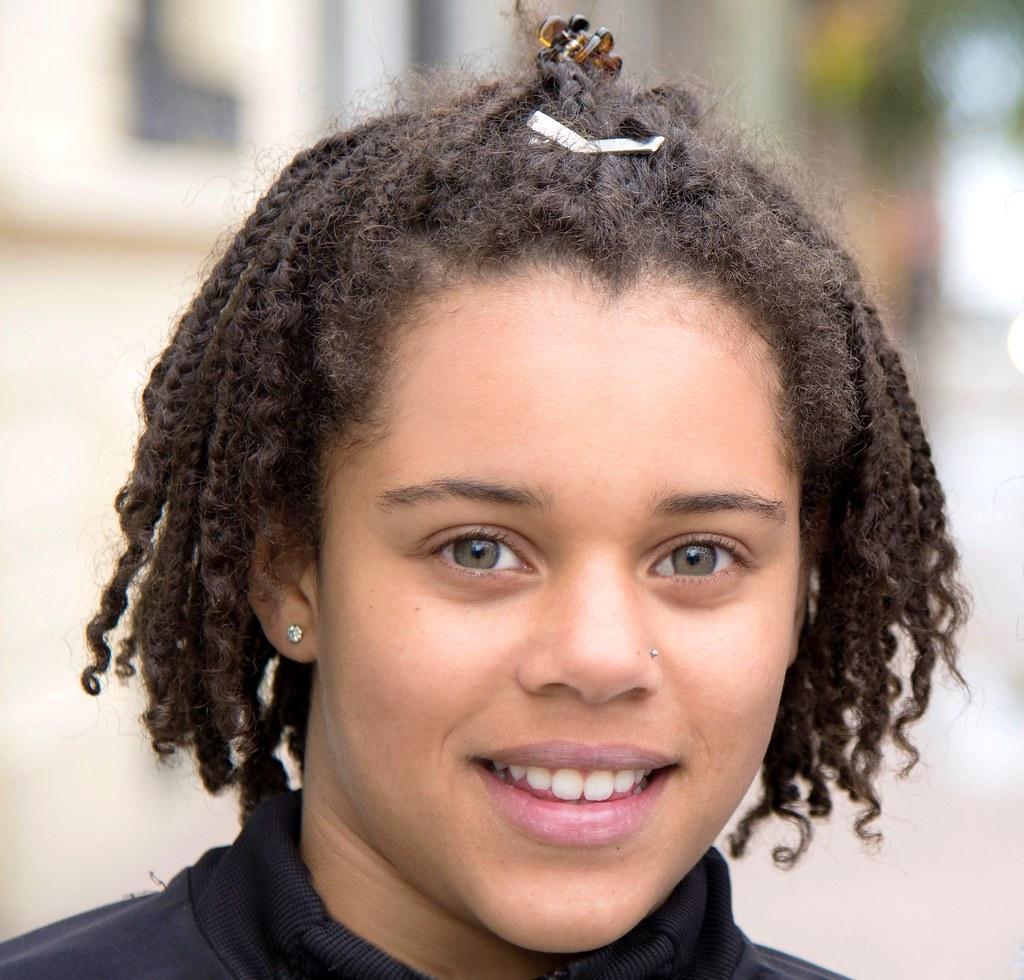 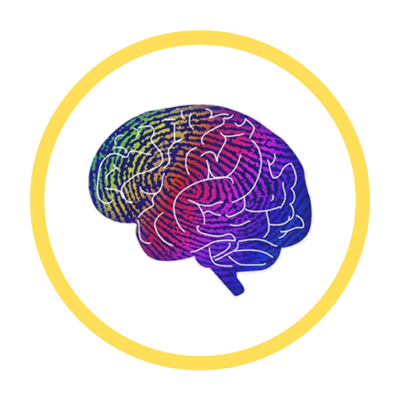 Your ‘child in mind’
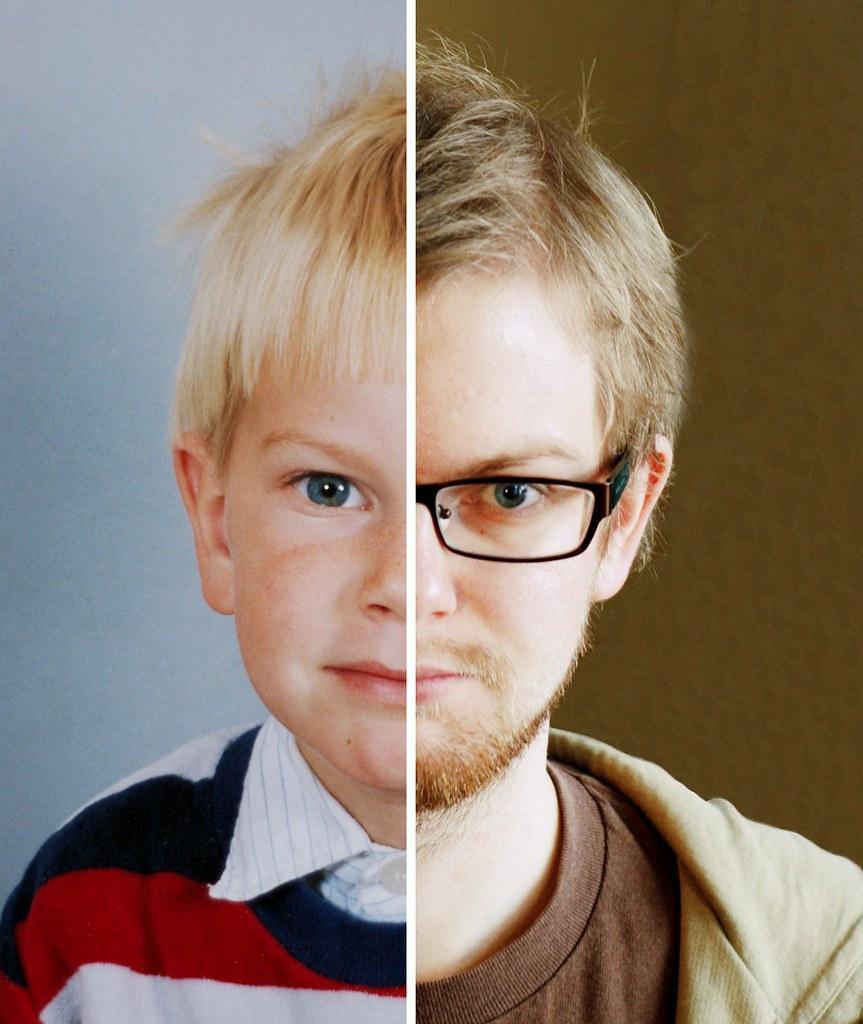 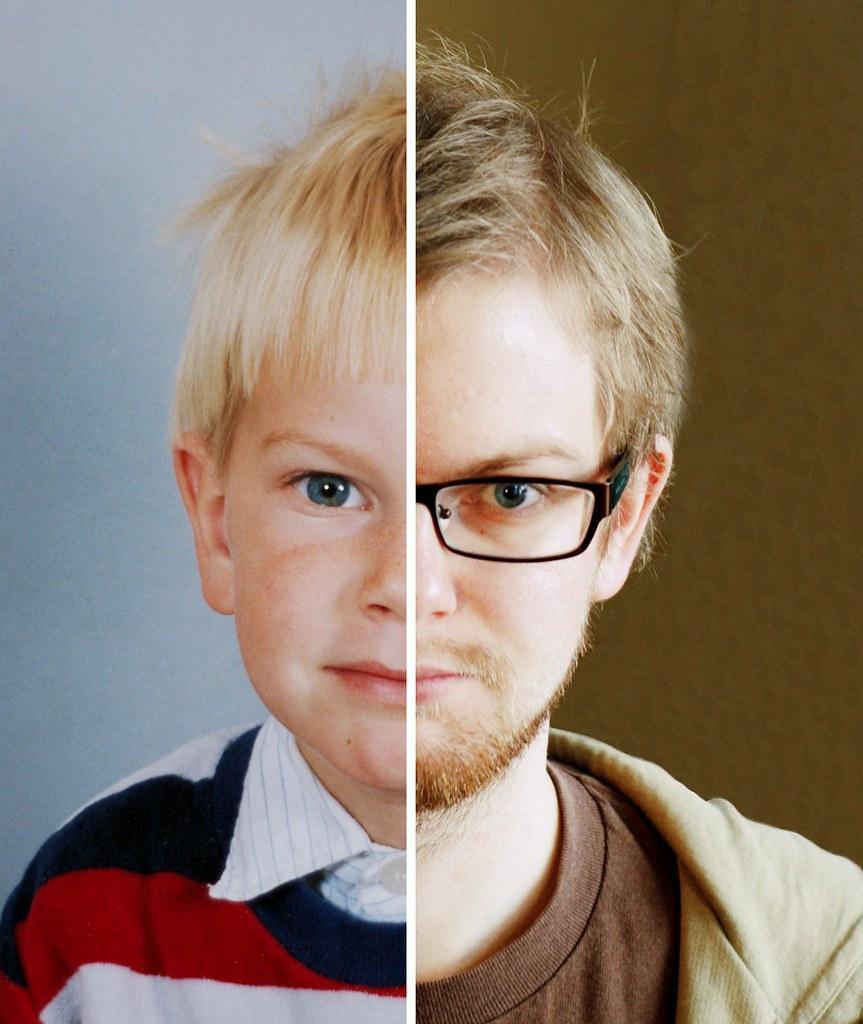 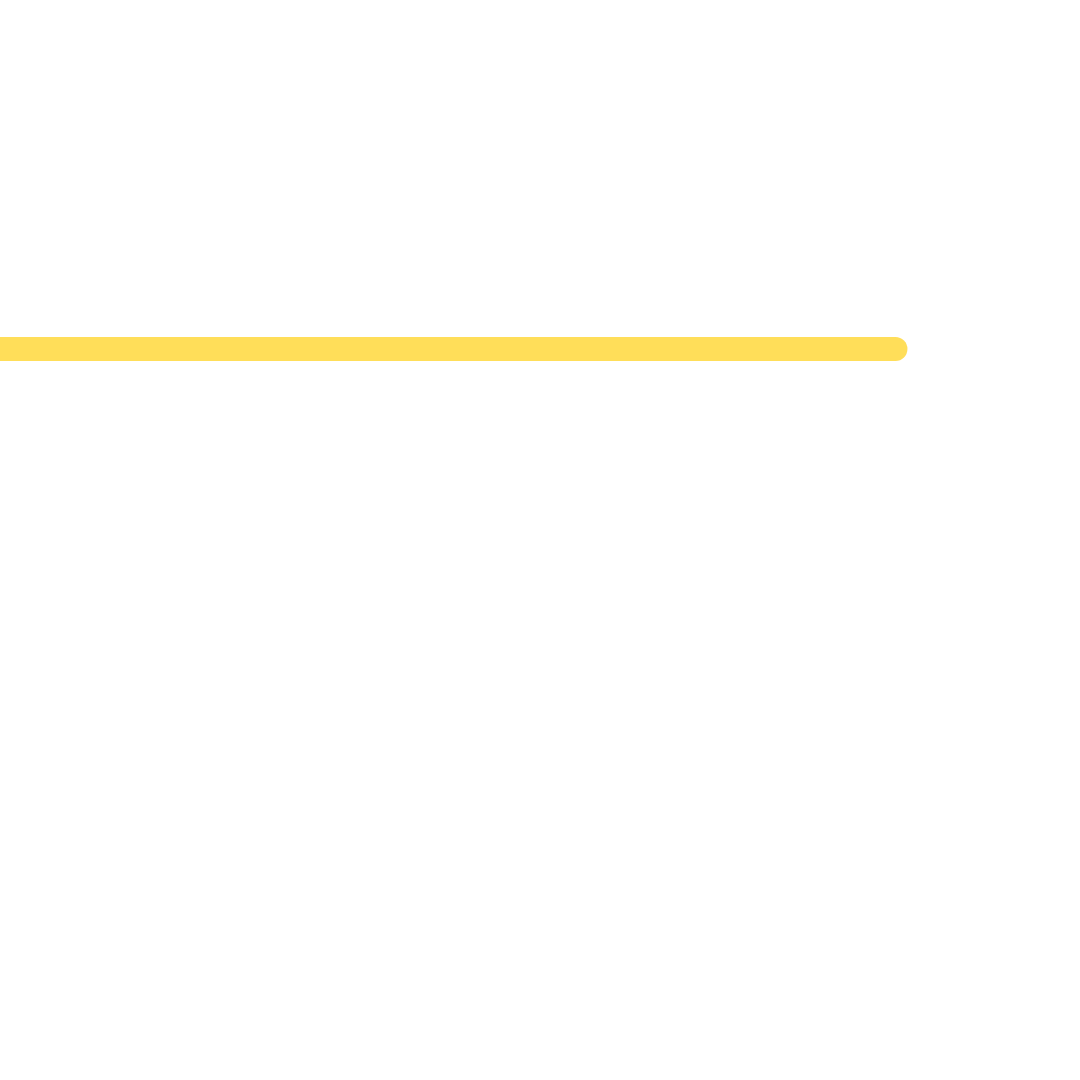 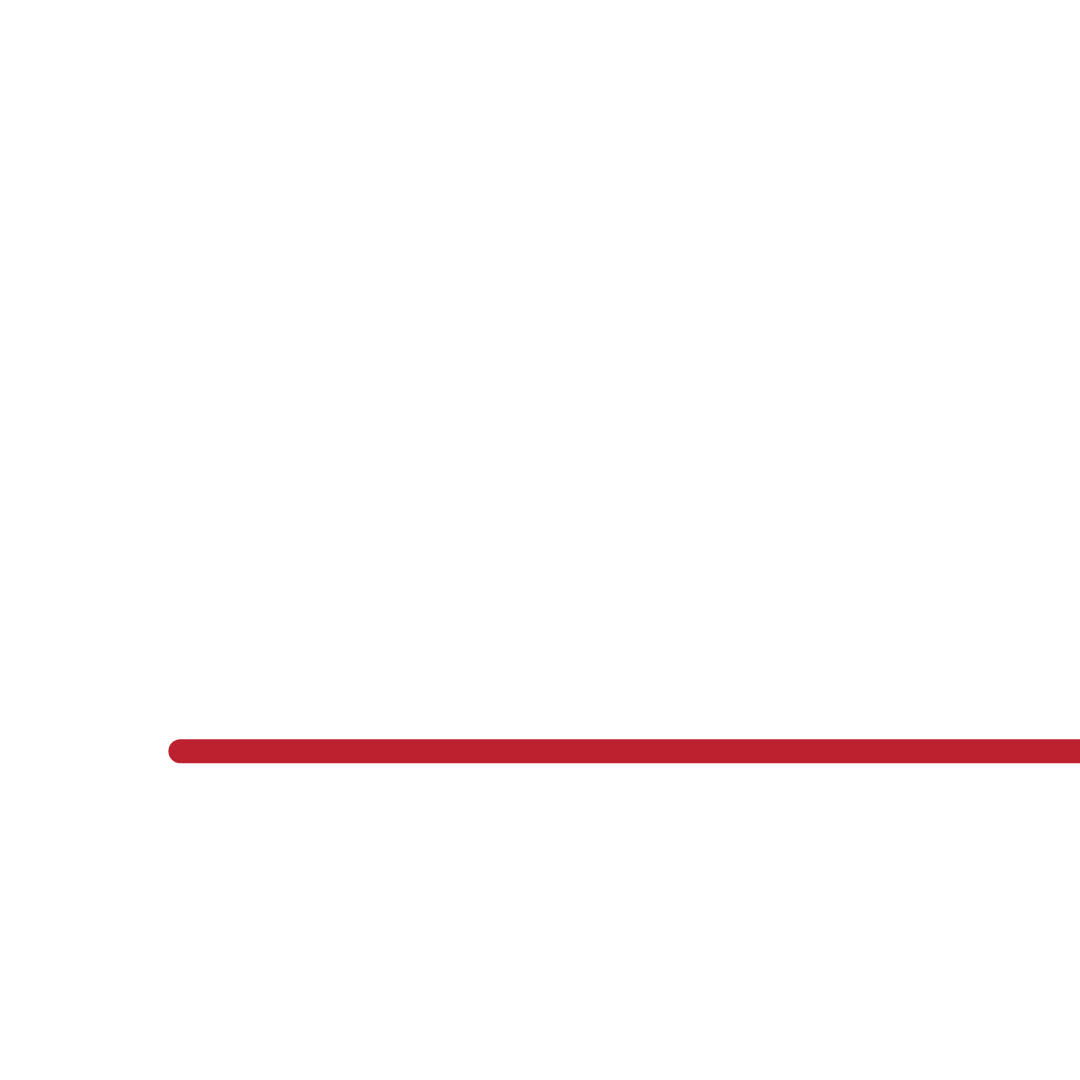 Ages and stages
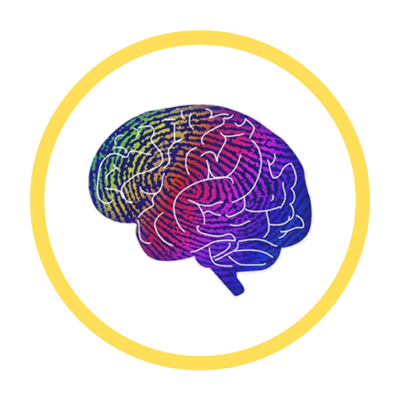 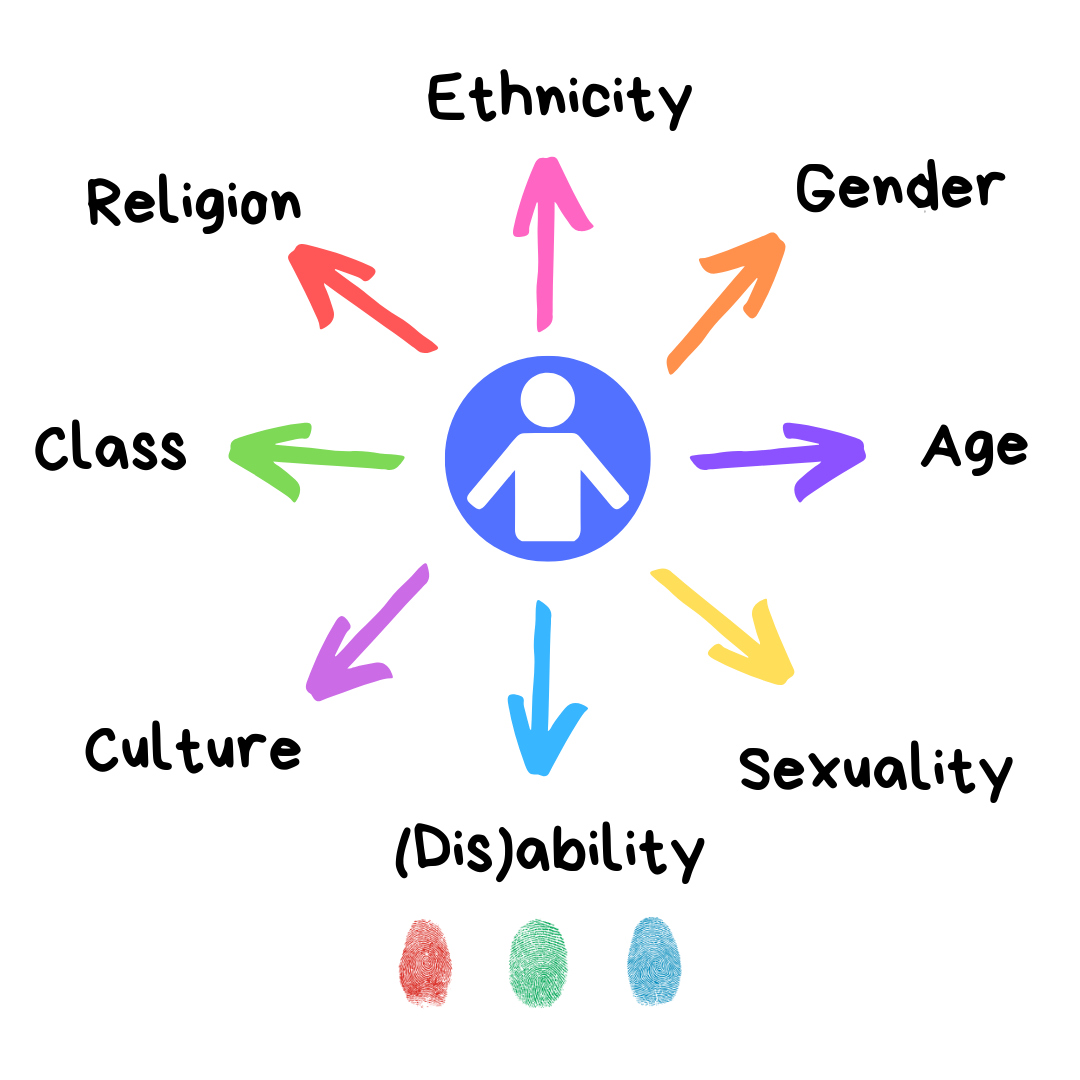 Intersectionality
And neurodivergence
The offer in Welsh Schools
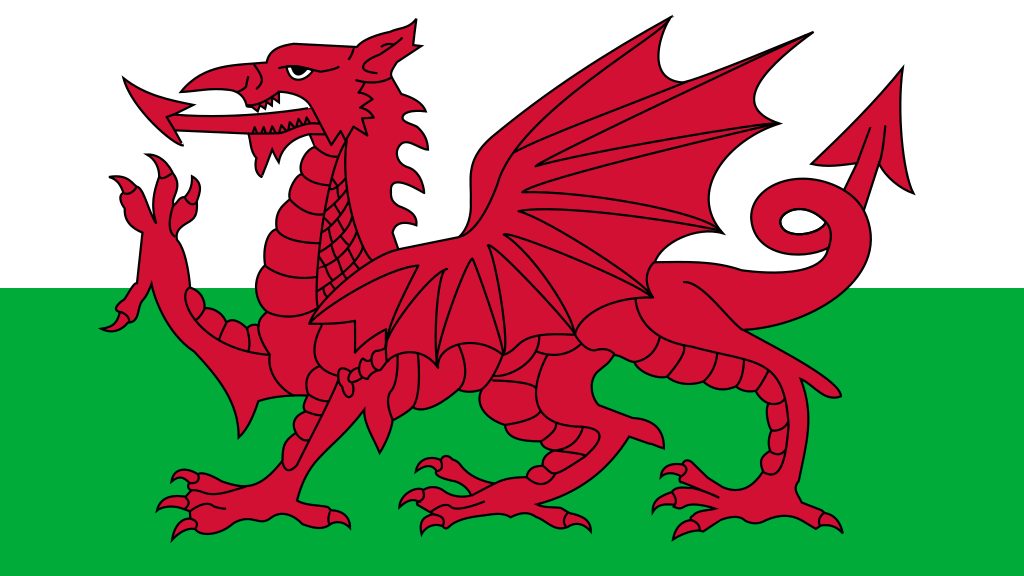 What is Universal Provision?
What are Individual Development Plans?
This Photo by Unknown Author is licensed under CC BY
[Speaker Notes: chrome-extension://efaidnbmnnnibpcajpcglclefindmkaj/https://www.estyn.gov.wales/system/files/2023-09/The%20new%20additional%20learning%20needs%20system_0.pdf
chrome-extension://efaidnbmnnnibpcajpcglclefindmkaj/https://business.senedd.wales/documents/s145577/Research%20brief.pdf
https://www.gov.wales/progress-schools-and-local-authorities-supporting-pupils-additional-learning-needs-html]
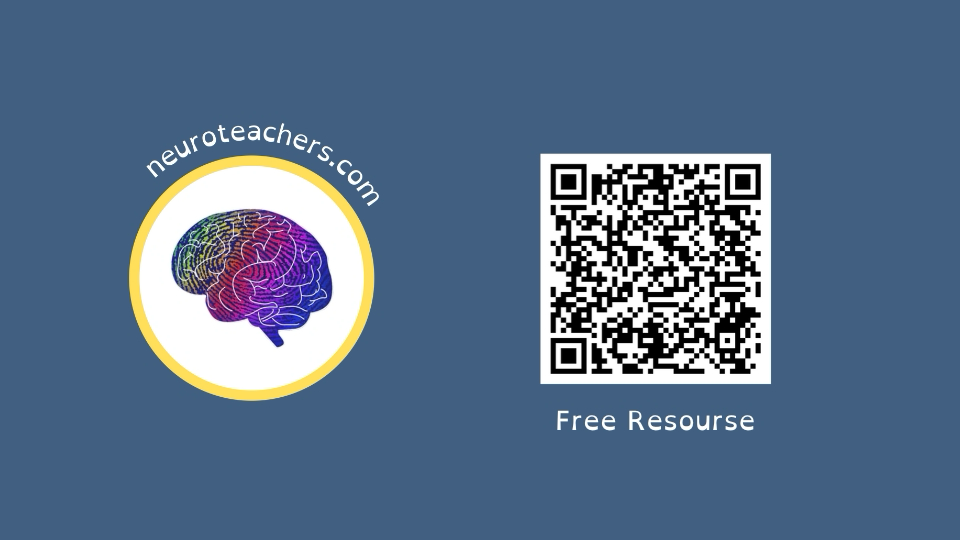 5 Standards; pedagogy, leadership, professional learning, innovation, collaboration

Overarching values and dispositions
Teaching Standards
Professional standards in teaching and leadership
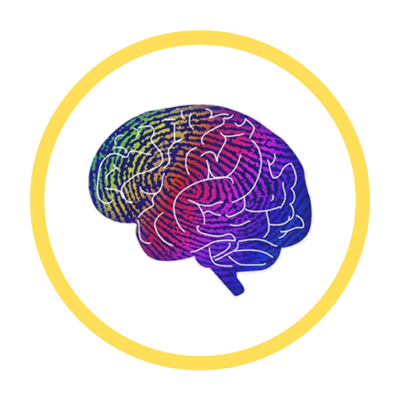 [Speaker Notes: chrome-extension://efaidnbmnnnibpcajpcglclefindmkaj/https://hwb.gov.wales/api/storage/19bc948b-8a3f-41e0-944a-7bf2cadf7d18/professional-standards-for-teaching-and-leadership-interactive-pdf-for-pc.pdf]
The Pedagogy
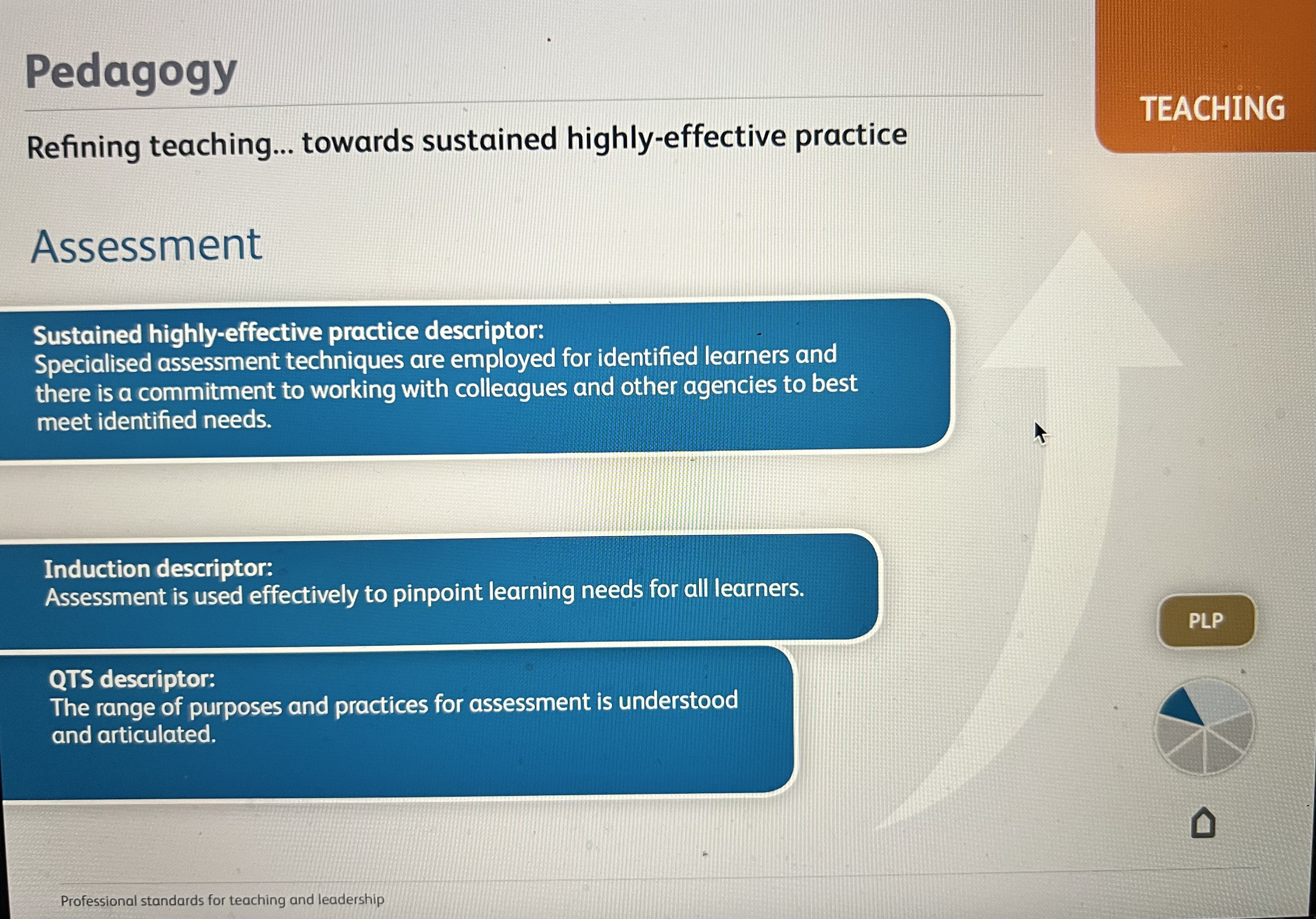 What assessment?
Which colleagues ?
Which other agencies ??
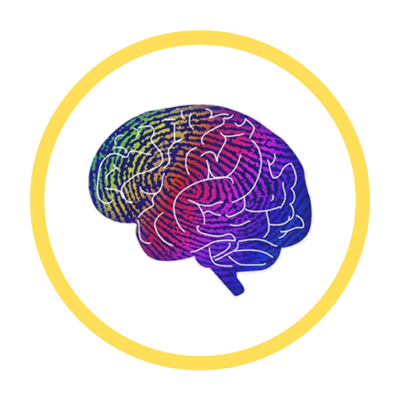 Differentiation strategies
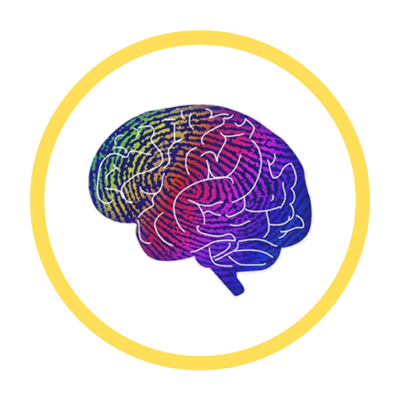 18
[Speaker Notes: Next we are going to look at 9 common types of differentiation these will be things you do day to day, but as I say, I want you to be relational and tactful in your approach.
 and I’m going to provide  a worked example of how you might adapt these for my learner in min who is a 6 year old girl called Sophie]
Processing
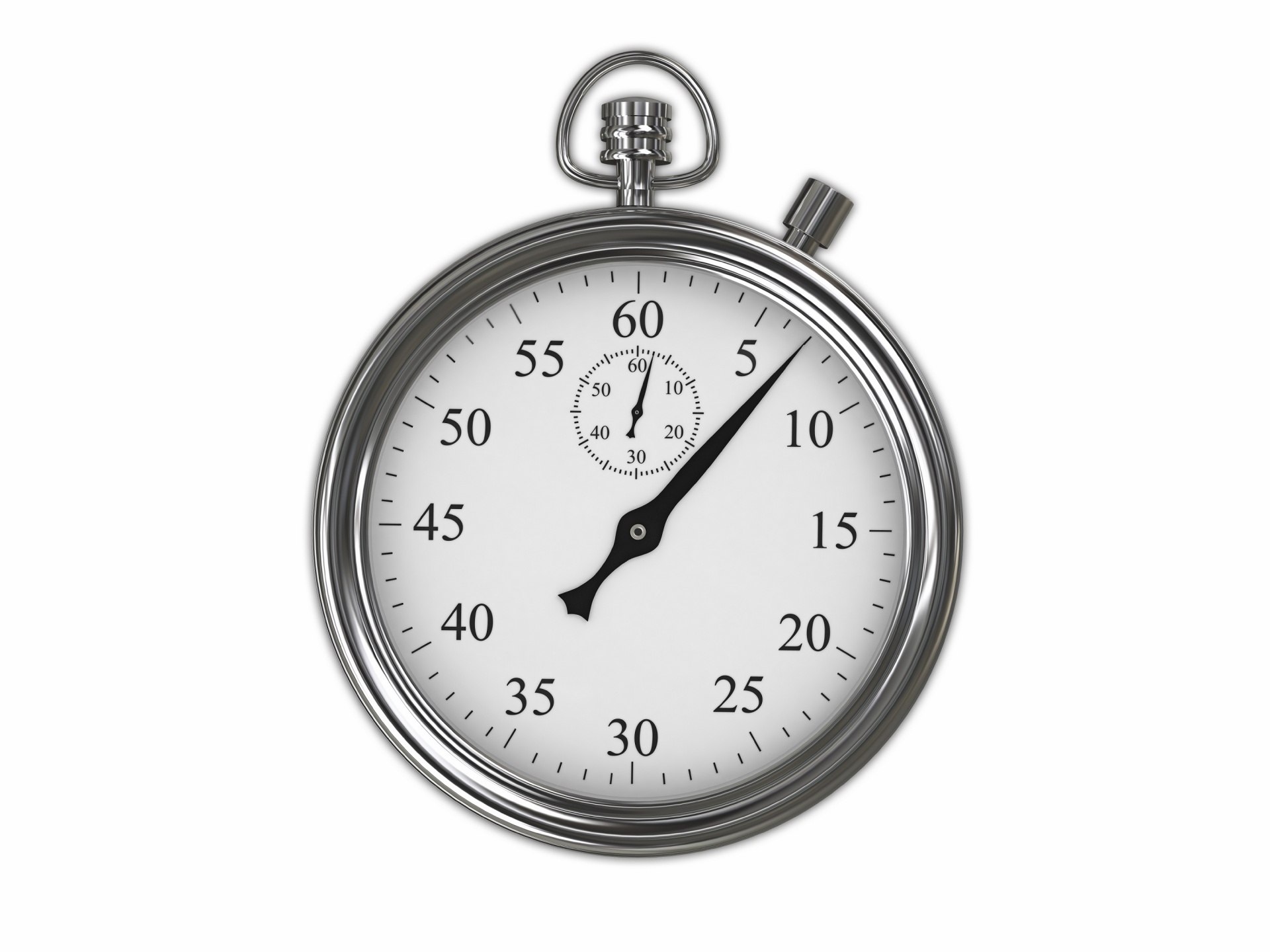 Processing Time
Did you know the average NT person takes 6 seconds to process and instructions?

ND people may take several minutes to process the same information.

Try leaving  longer  between each instruction to give more processing time
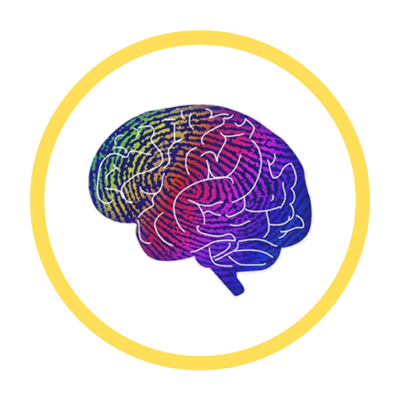 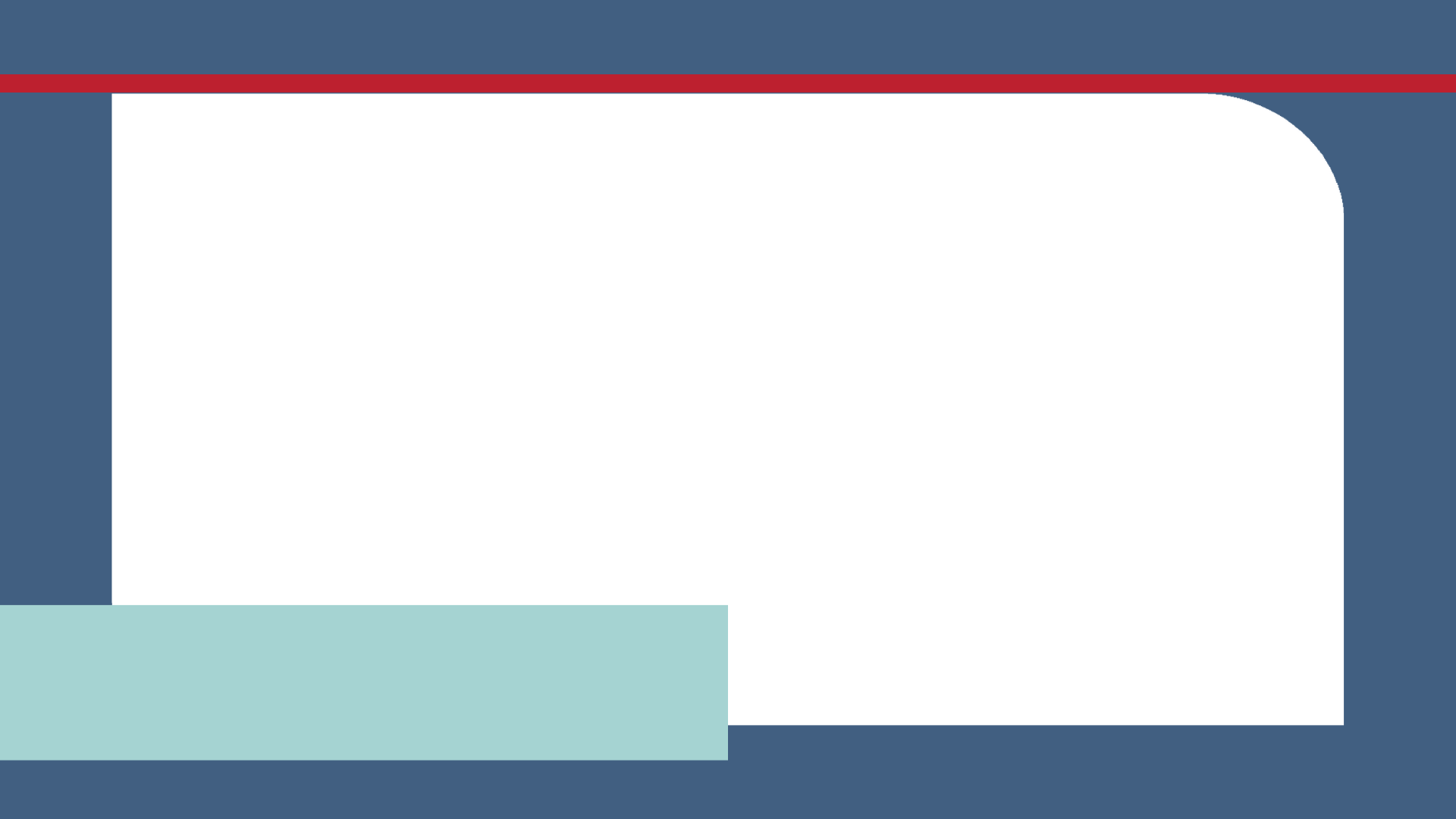 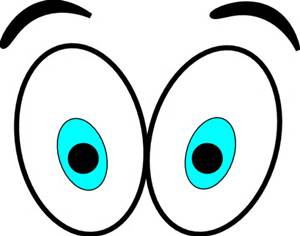 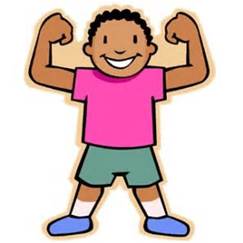 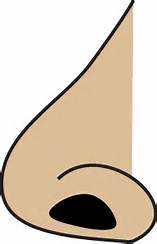 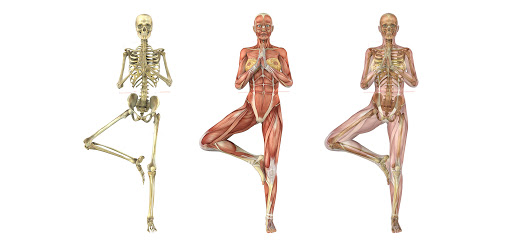 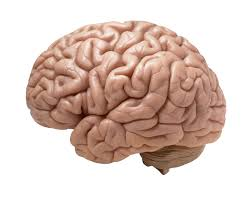 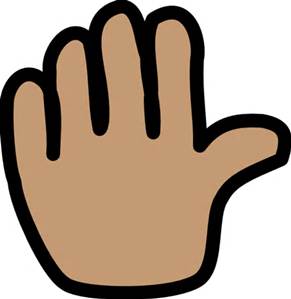 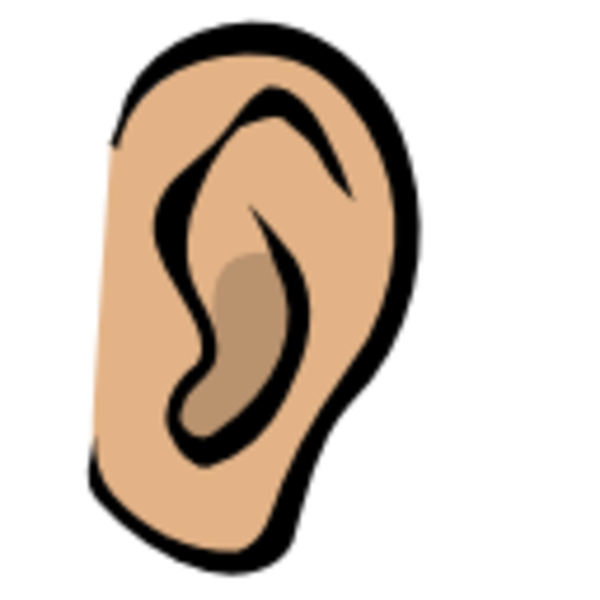 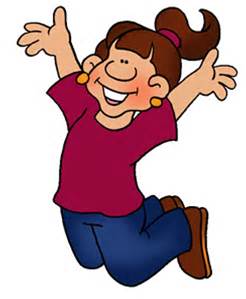 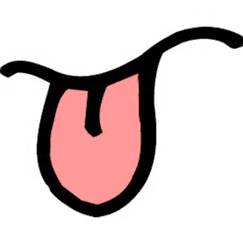 Sensory Differences
The window of tolerance
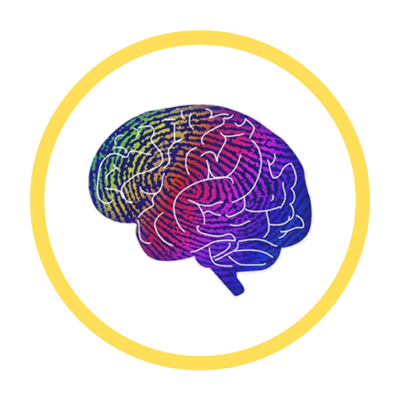 [Speaker Notes: Mention Dr Dan Siegal and sympathetic and parasympathetic]
Executive Function
Organisational skills
Impulse control
Task Initiation
Emotional Control
Flexible thinking
Planning and prioritising
Self-motivation
Working memory
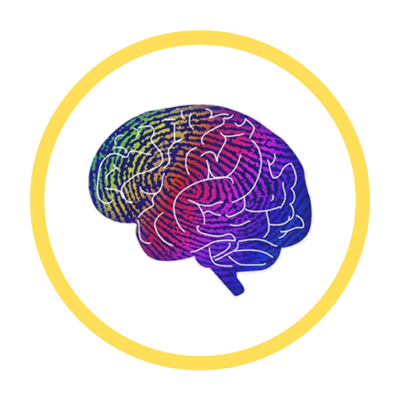 Social communication and Interaction
*Strategies to support some of the building blocks for social communication
 
Joint Attention
Language
Perspective
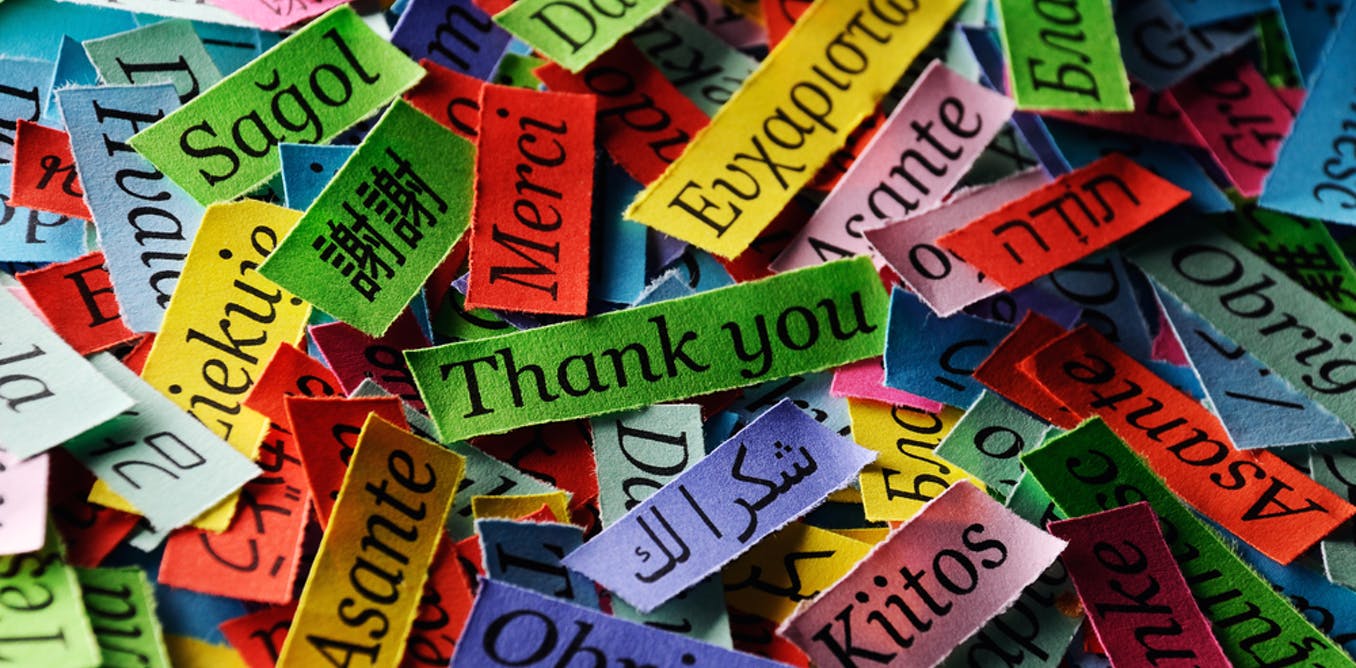 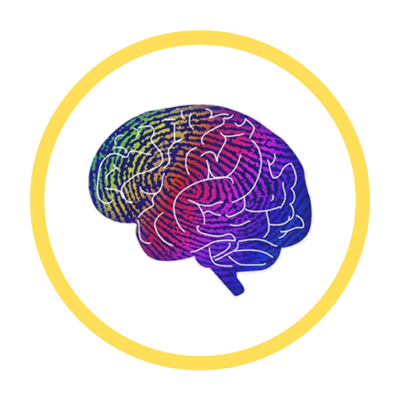 This Photo by Unknown Author is licensed under CC BY-SA-NC
Individual Development Plans
What is an IDP?
Who can ask for an IDP?
Who is responsible for for the IDP?
What is included in an IDP?
How often will they be reviewed
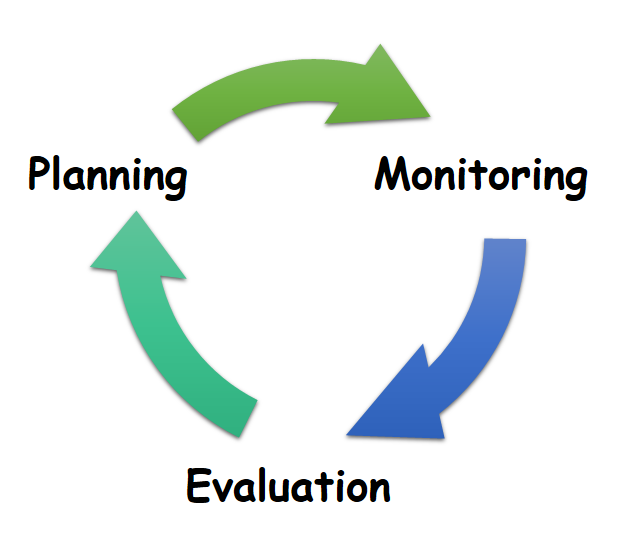 This Photo by Unknown Author is licensed under CC BY-SA
[Speaker Notes: https://www.snapcymru.org/get-support/idps/]
Working in co-production with your school
Recognizing value: Ensure that all contributions are valued and that people are recognized as assets 
 
Building relationships: Develop reciprocal relationships and encourage peer support 
 
Recording discussions: Record discussions that take place during and after activities to gain insight 
 
Providing opportunities: Offer a range of activities, such as art, interviews, and short films 
 
Training professionals: Train professionals to be empowered to take on a co-production role 
 
Celebrating contributions: Record and celebrate young people's contribution
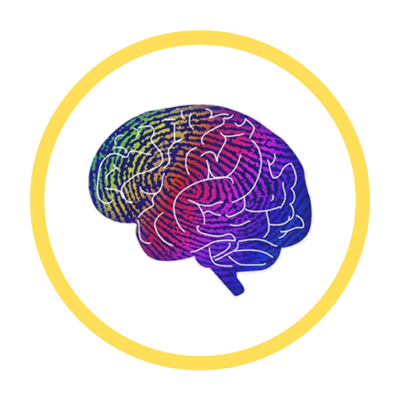 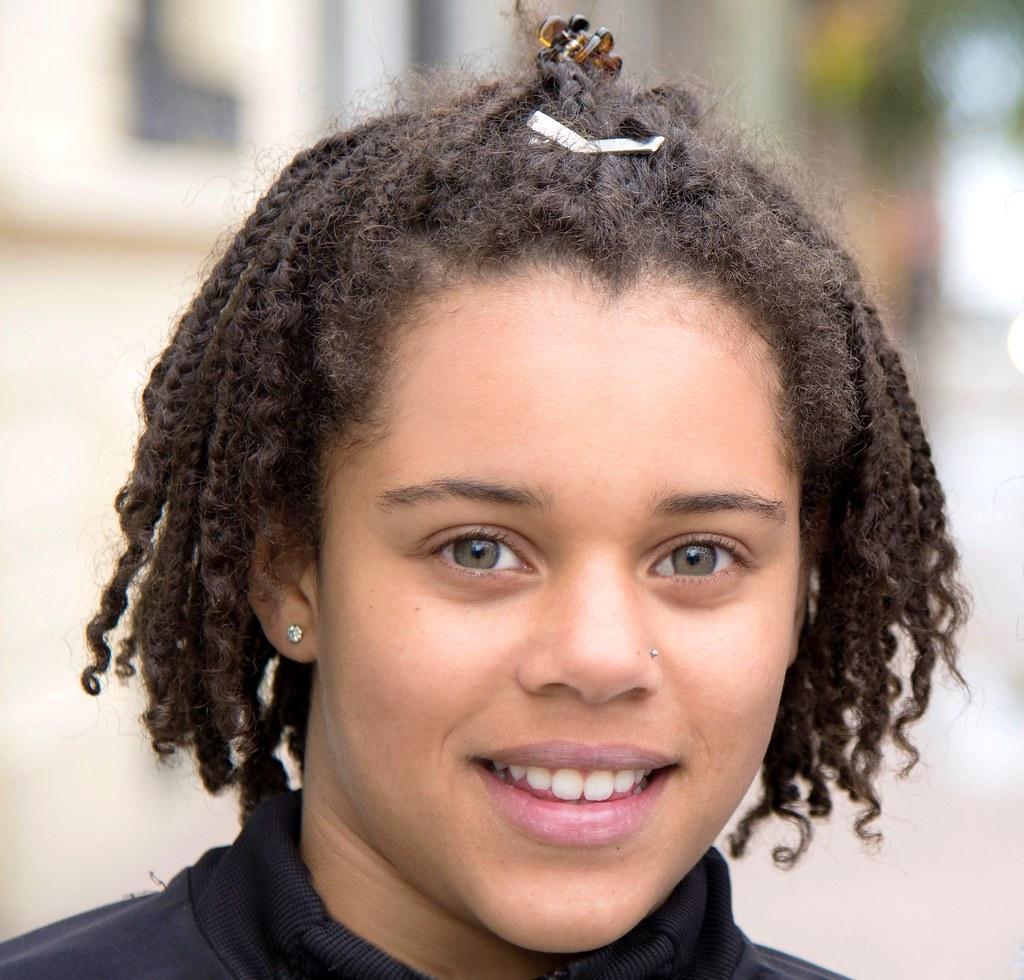 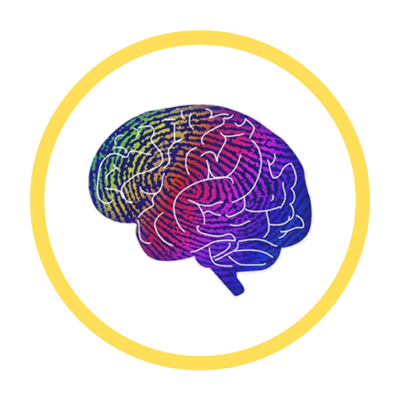 Making a plan for your child
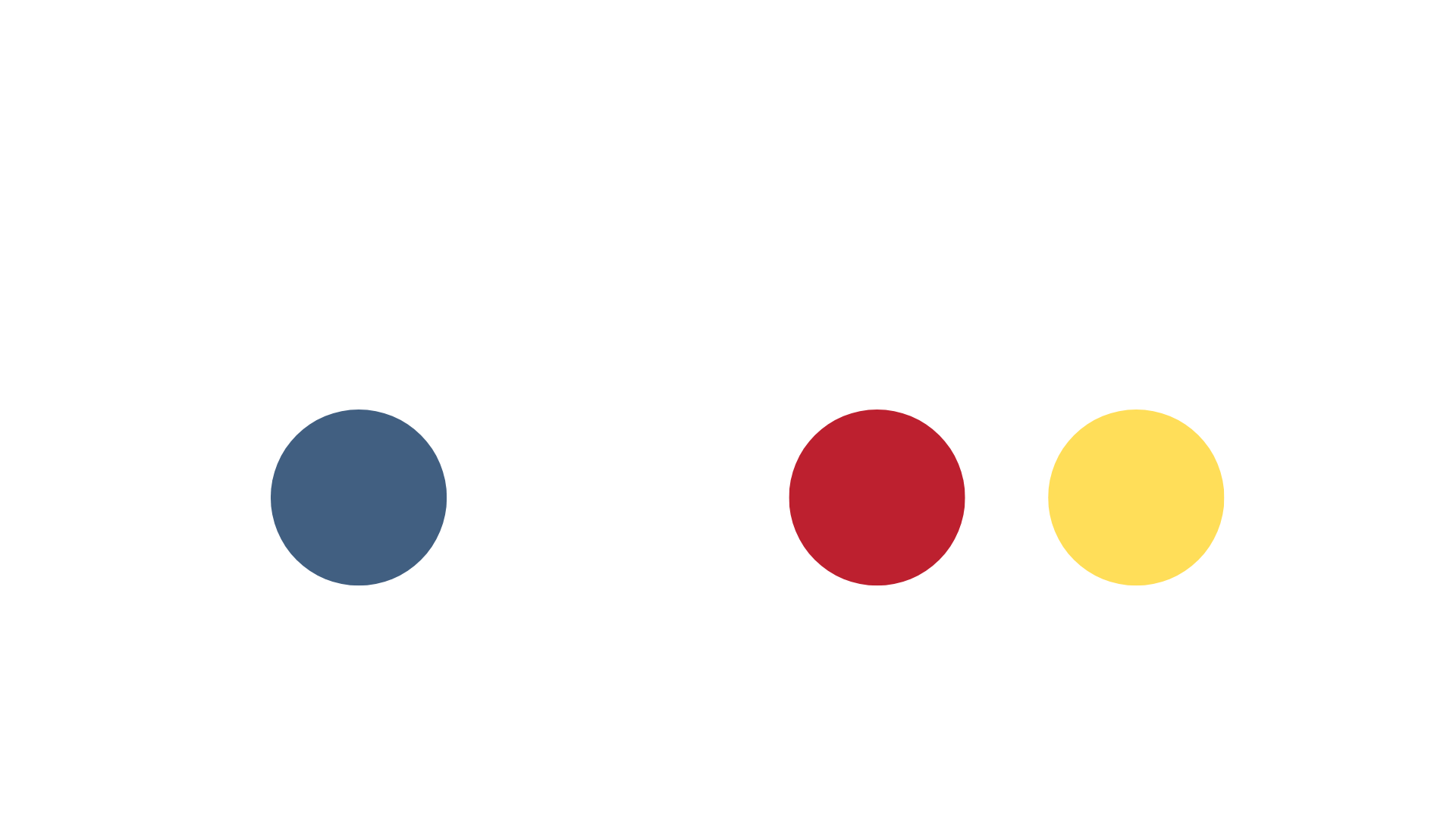 Questions?
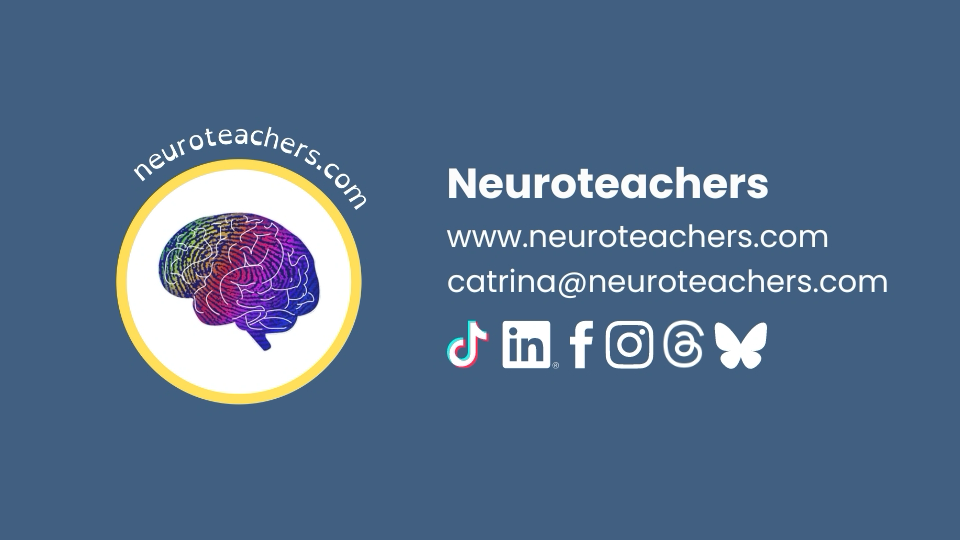